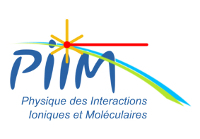 1
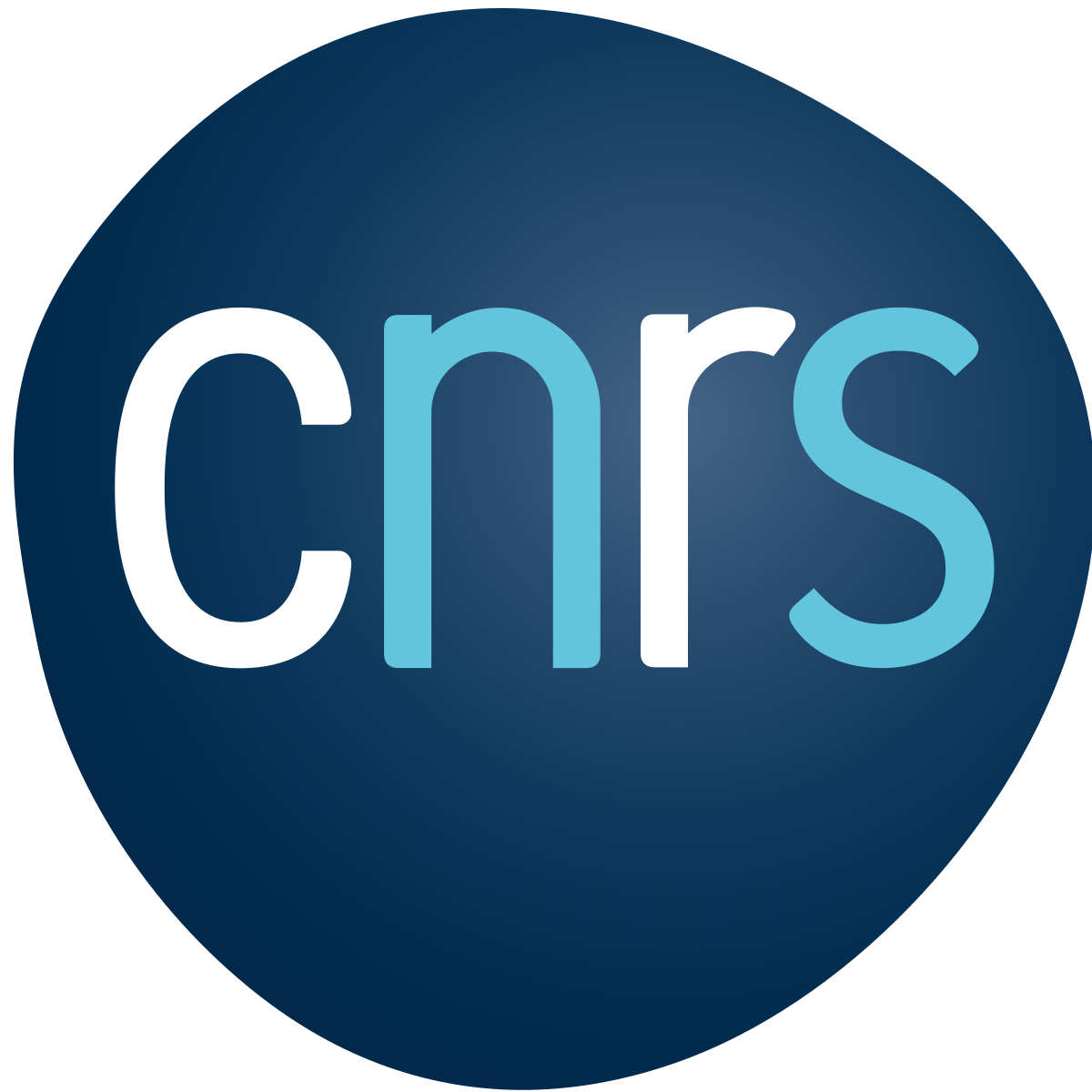 Application of deep-learning to line spectra in magnetic fusion plasmasProvocative title “how to shoot oneself in the foot”
Mohammed KOUBITI

Physics of Interactions of Ions and Molecules (PIIM)
UMR 7345 Aix-Marseille Université-CNRS, Marseille, France
∣ 14th SCSLSA 2023 ∣ 				∣ 20 JUNE 2023 ∣ 					 ∣    M. KOUBITI ∣
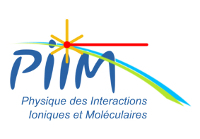 2
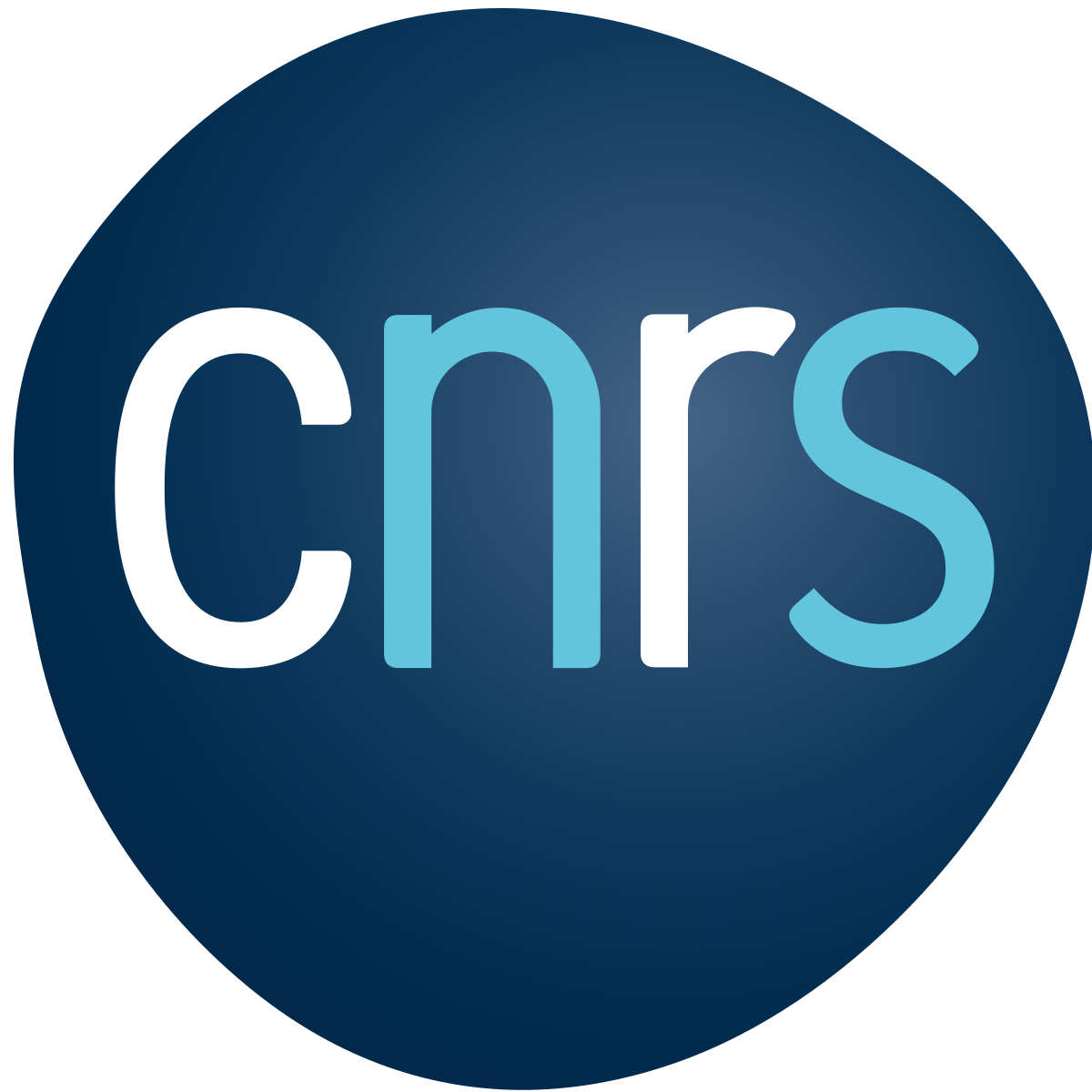 A bit of terminology (AI, ML and DL…)
Artificial Intelligence (AI):  ability of a computer/machine to imitate human brain.

Machine learning (ML): Application of AI using algorithms allowing a computer/machine to learn from experiences without being programmed explicitly.

Deep Learning (DL):  Application of ML which uses complex algorithms or deep neural nets to solve complicated issues by learning from its own methods.

Artificial Neural Networks (ANNs) make up the backbone of DL, they mimic the human brain through a set of algorithms.
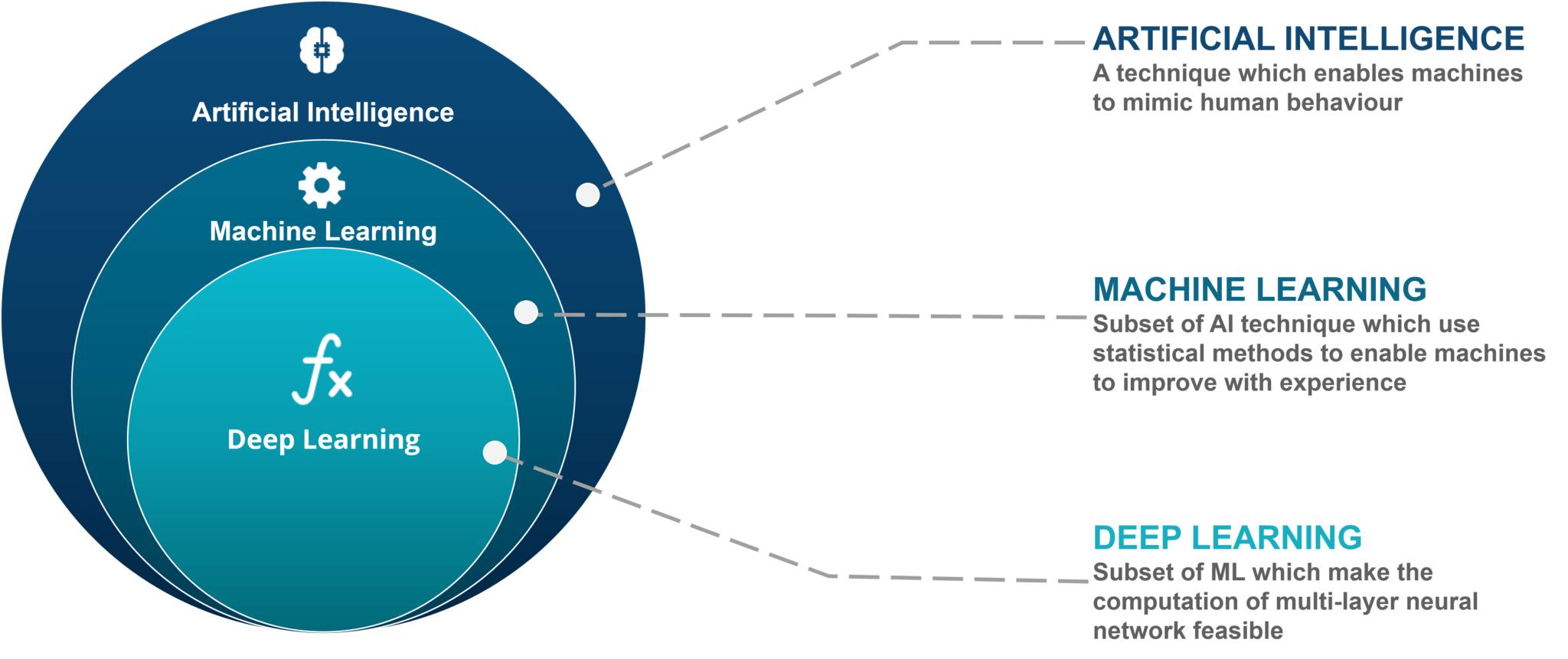 https://www.edureka.co/blog/ai-vs-machine-learning-vs-deep-learning/
∣ 14th SCSLSA 2023 ∣ 				∣ 20 JUNE 2023 ∣ 					 ∣    M. KOUBITI ∣
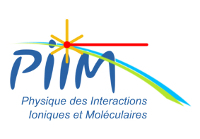 3
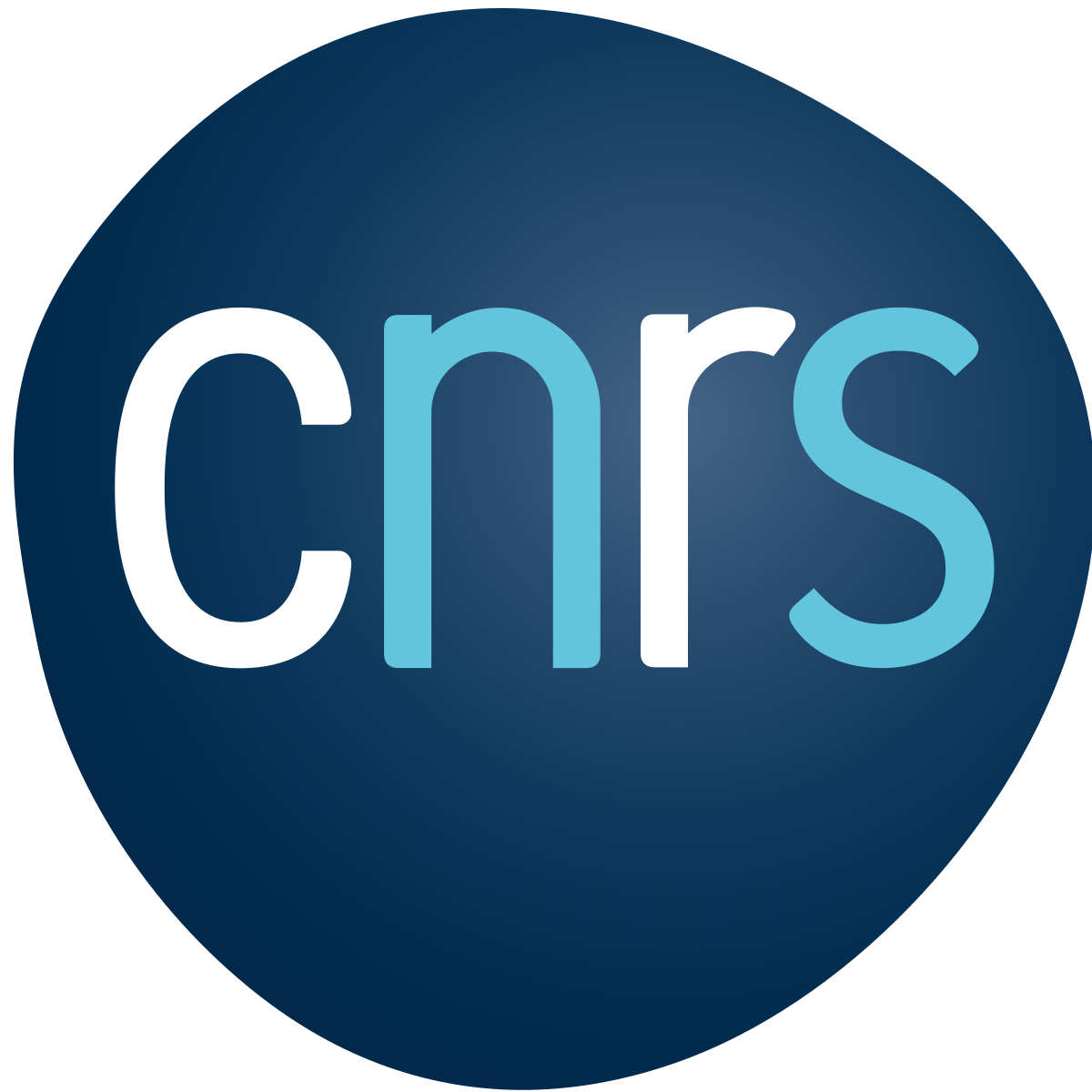 Supervised Machine Learning
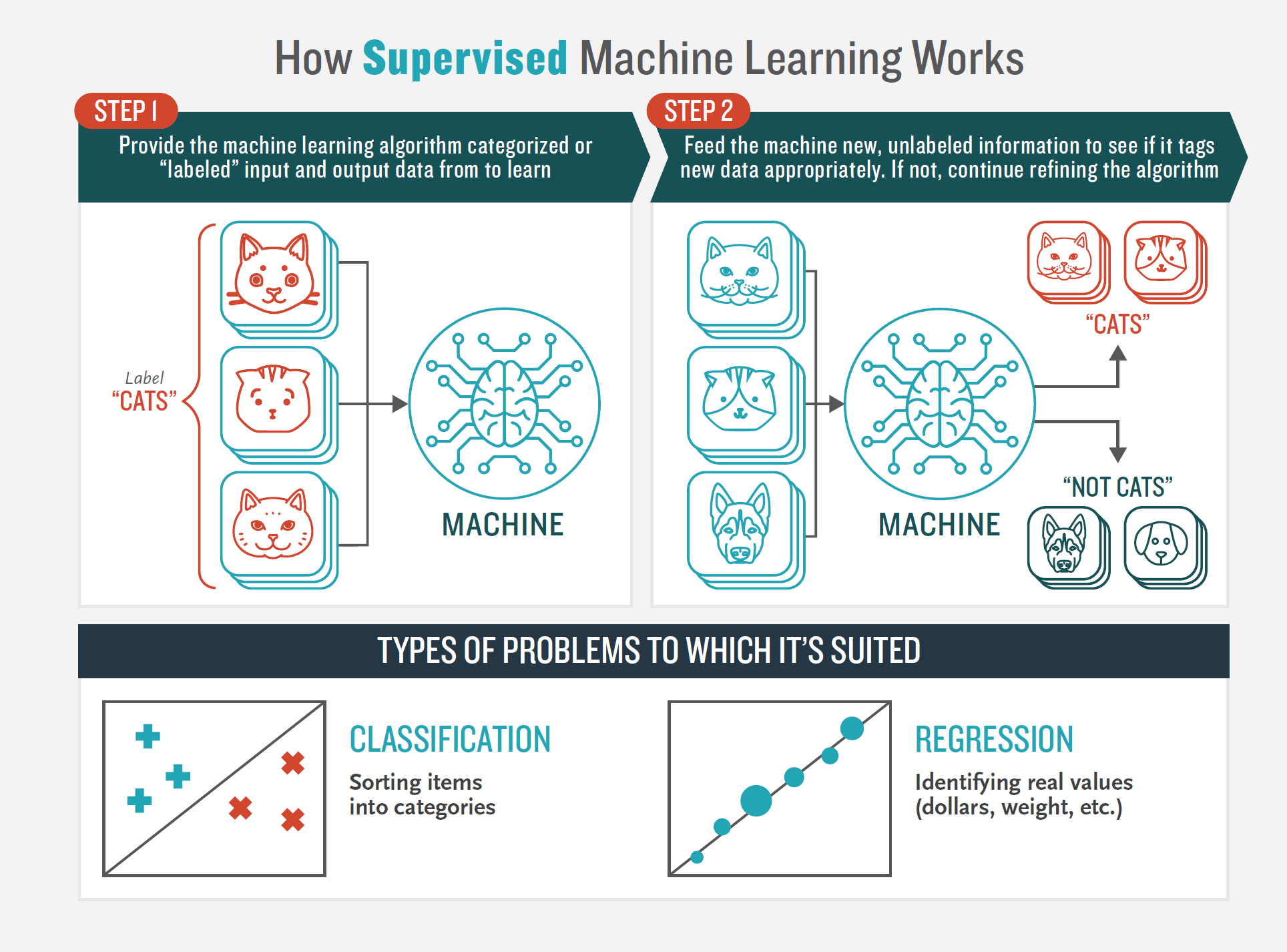 Okan Bulut  and Christopher Desjardins, Exploring, Visualizing, and Modeling Big Data with R (2019)
https://github.com/okanbulut/bigdata
∣ 14th SCSLSA 2023 ∣ 				∣ 20 JUNE 2023 ∣ 					 ∣    M. KOUBITI ∣
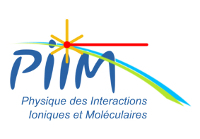 4
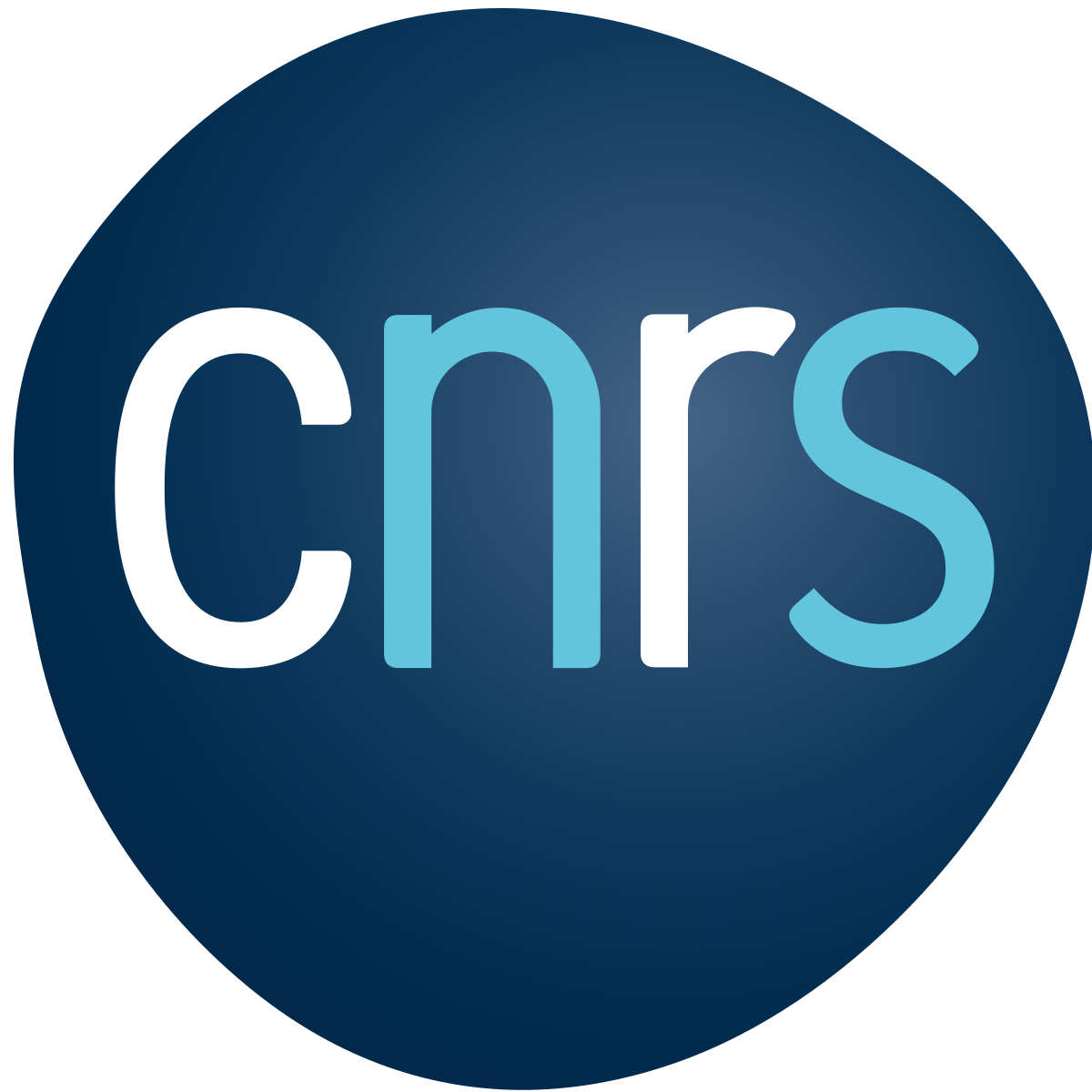 Unsupervised Machine Learning
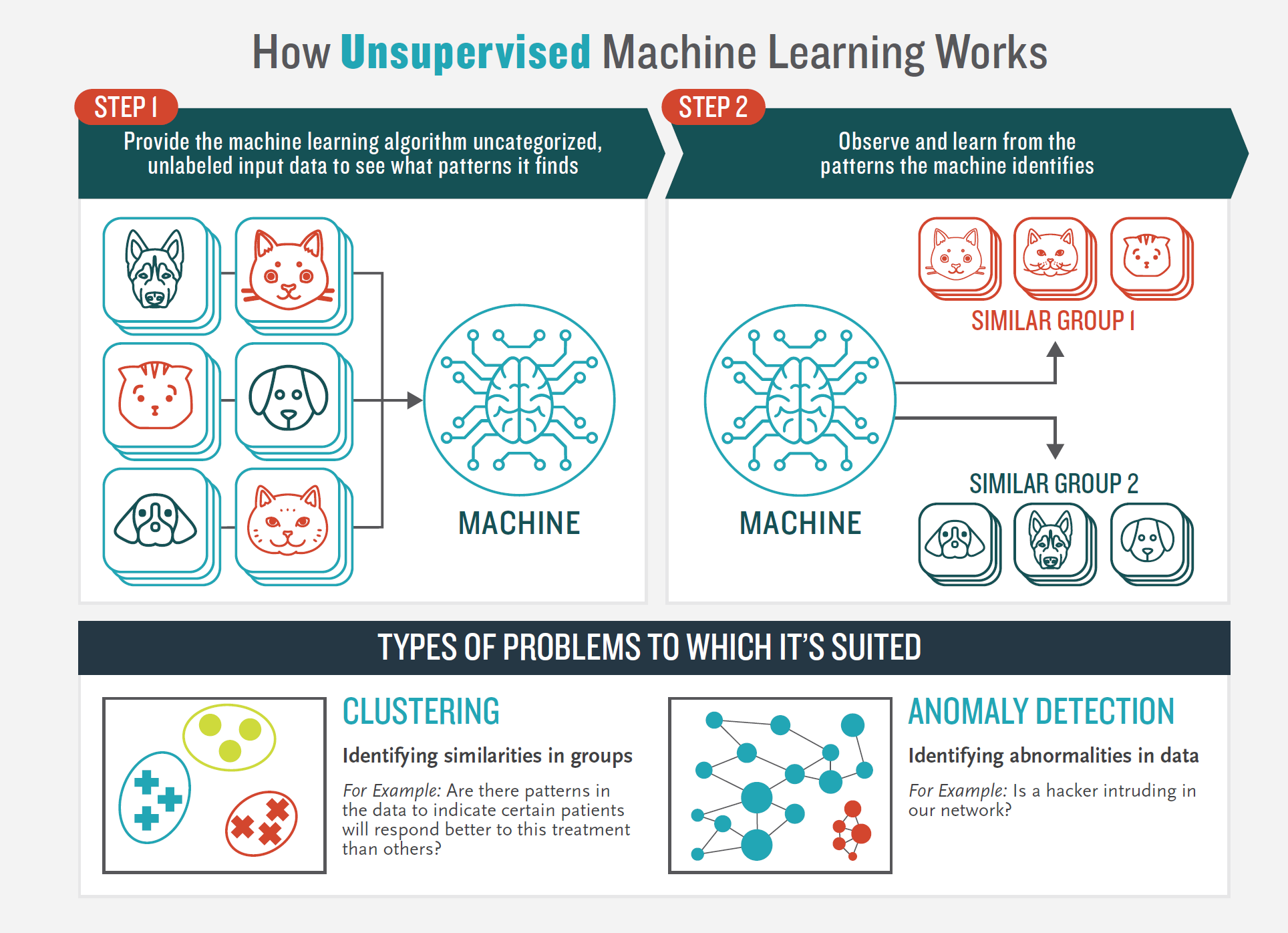 Okan Bulut  and Christopher Desjardins, Exploring, Visualizing, and Modeling Big Data with R (2019)
https://github.com/okanbulut/bigdata
∣ 14th SCSLSA 2023 ∣ 				∣ 20 JUNE 2023 ∣ 					 ∣    M. KOUBITI ∣
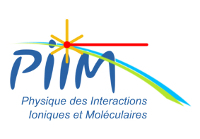 5
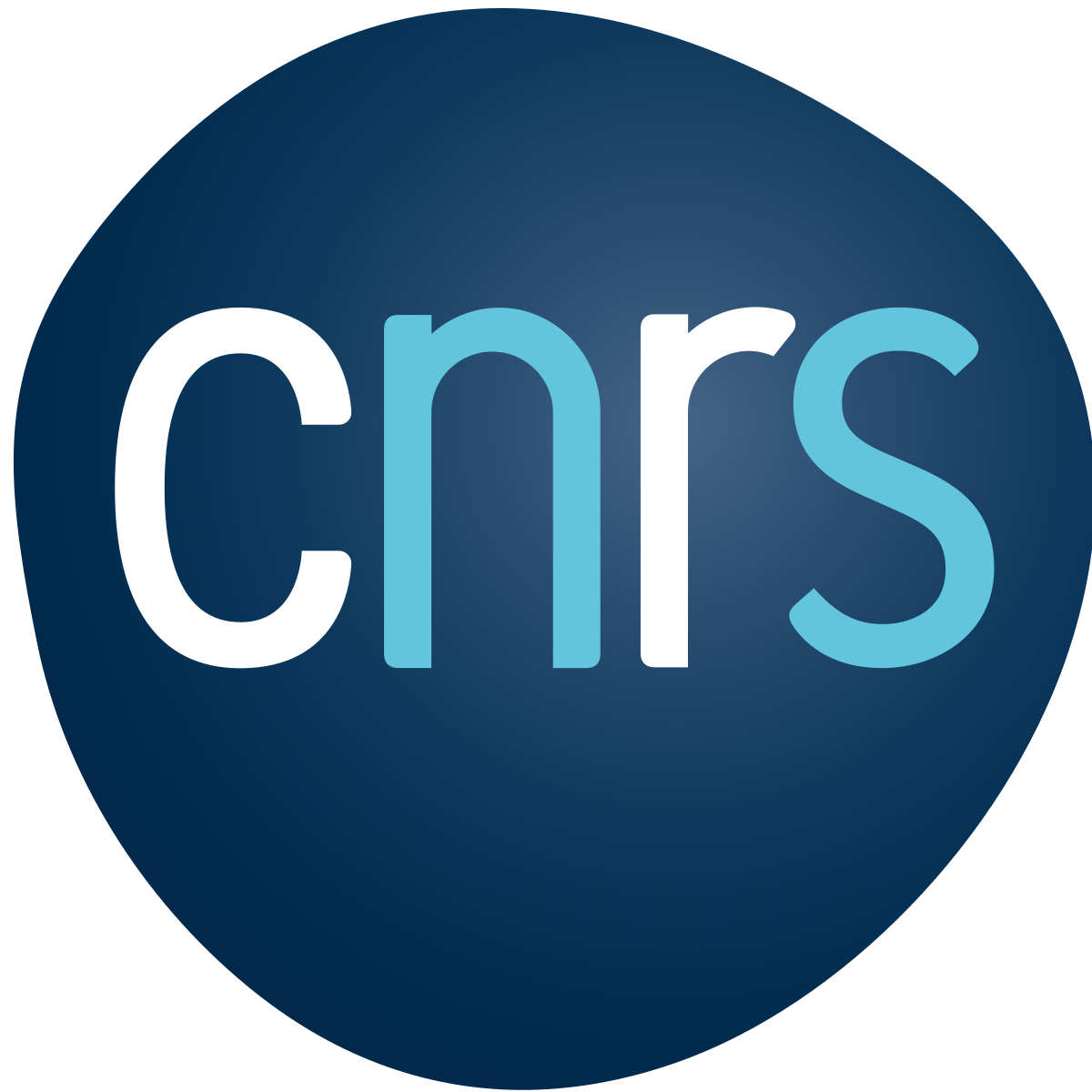 ML and DL, the differences?
∣ 14th SCSLSA 2023 ∣ 				∣ 20 JUNE 2023 ∣ 					 ∣    M. KOUBITI ∣
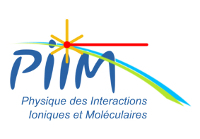 6
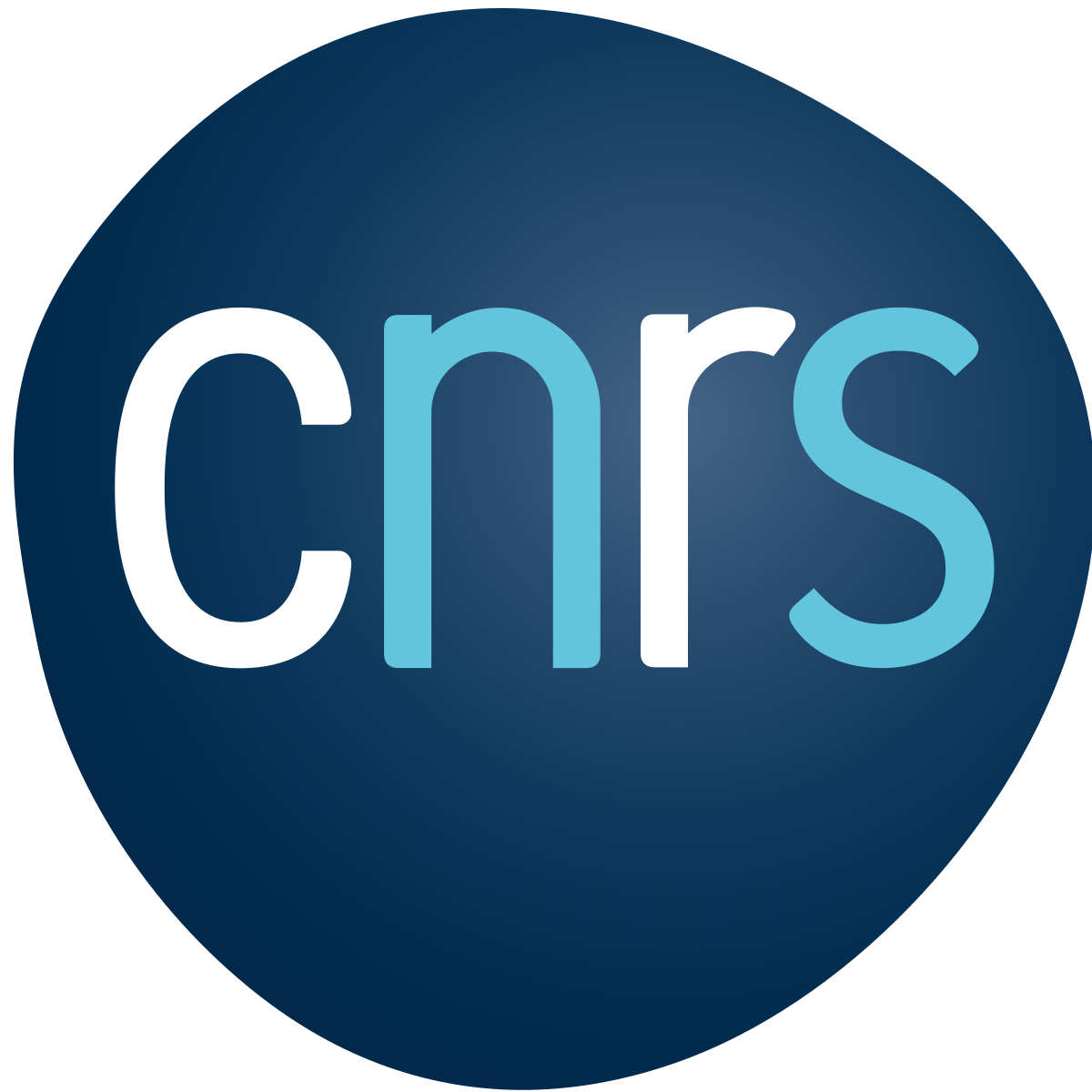 Benefit of combining ML/DL with spectroscopy?
Simplify and speed up spectroscopic data analysis while keeping the major information., i.e., use alternative ways to extract the same information without losing accuracy.

Make use of experimental spectroscopic features to search for correlations with plasma physical quantities.

Make predictions in complement to synthetic diagnostics
∣ 14th SCSLSA 2023 ∣ 				∣ 20 JUNE 2023 ∣ 					 ∣    M. KOUBITI ∣
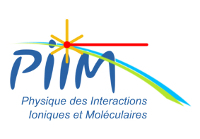 7
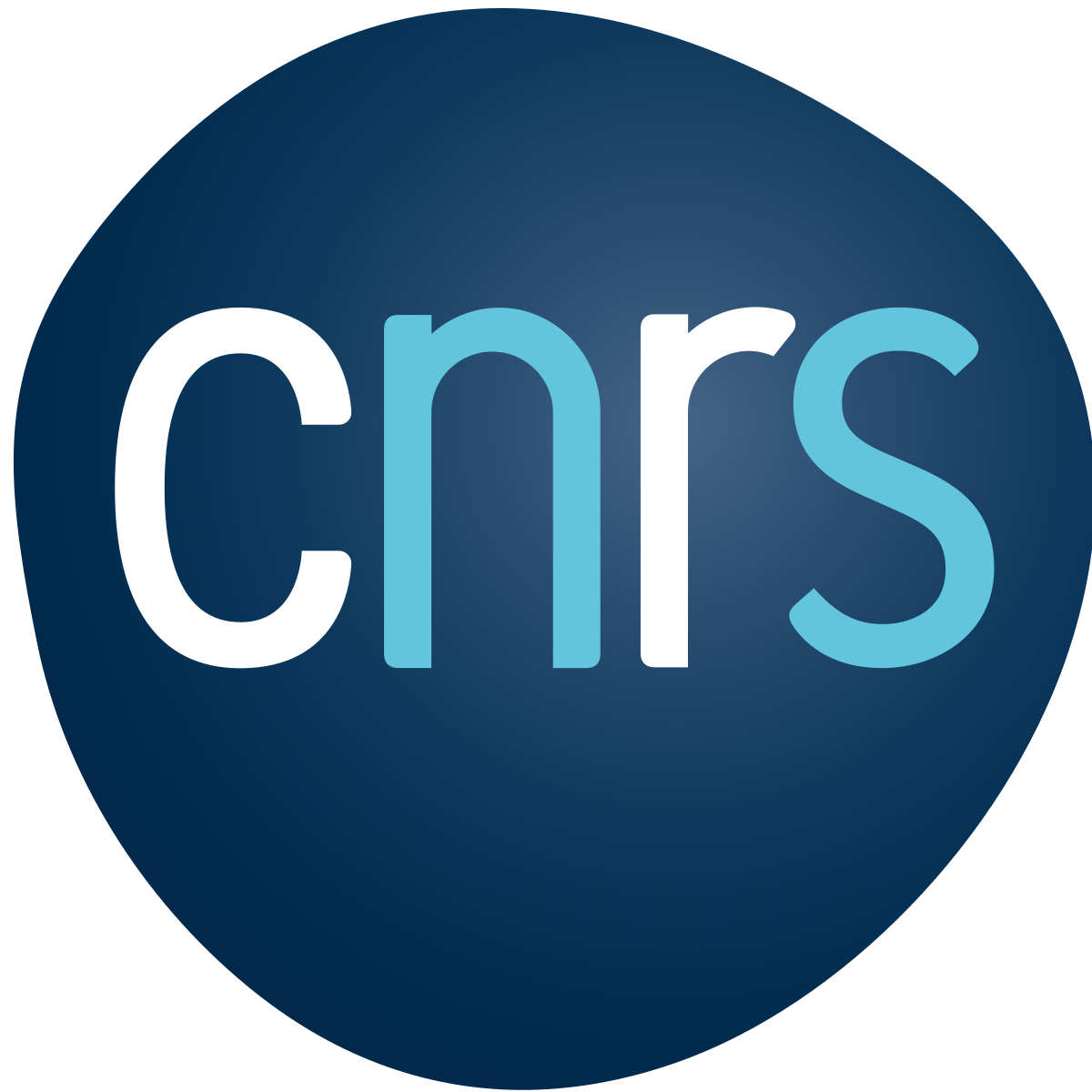 Illustration of ML/DL & Spectroscopy
∣ 14th SCSLSA 2023 ∣ 				∣ 20 JUNE 2023 ∣ 					 ∣    M. KOUBITI ∣
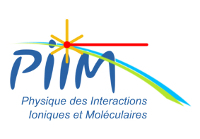 8
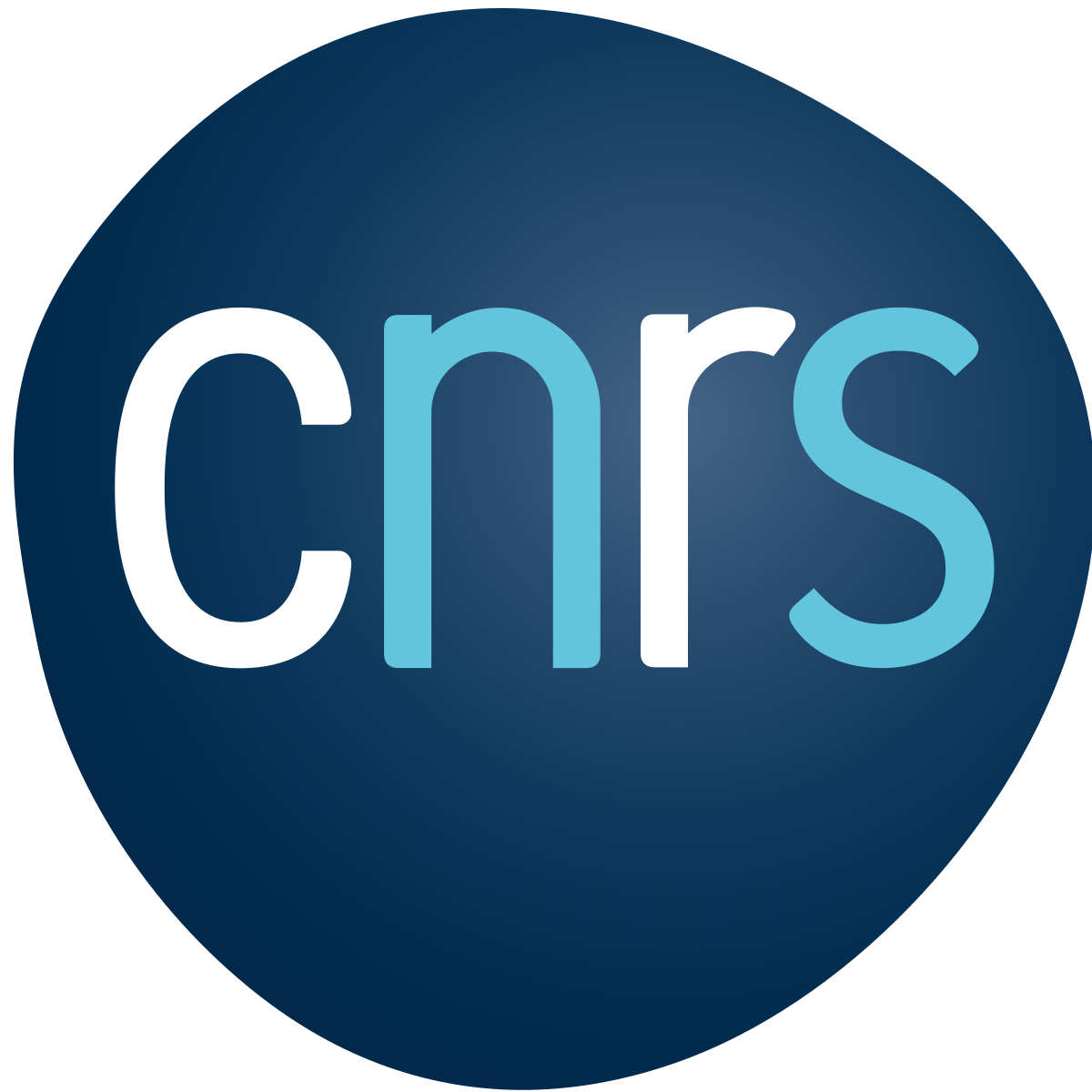 ∣ 14th SCSLSA 2023 ∣ 				∣ 20 JUNE 2023 ∣ 					 ∣    M. KOUBITI ∣
He I line intensities
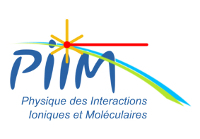 9
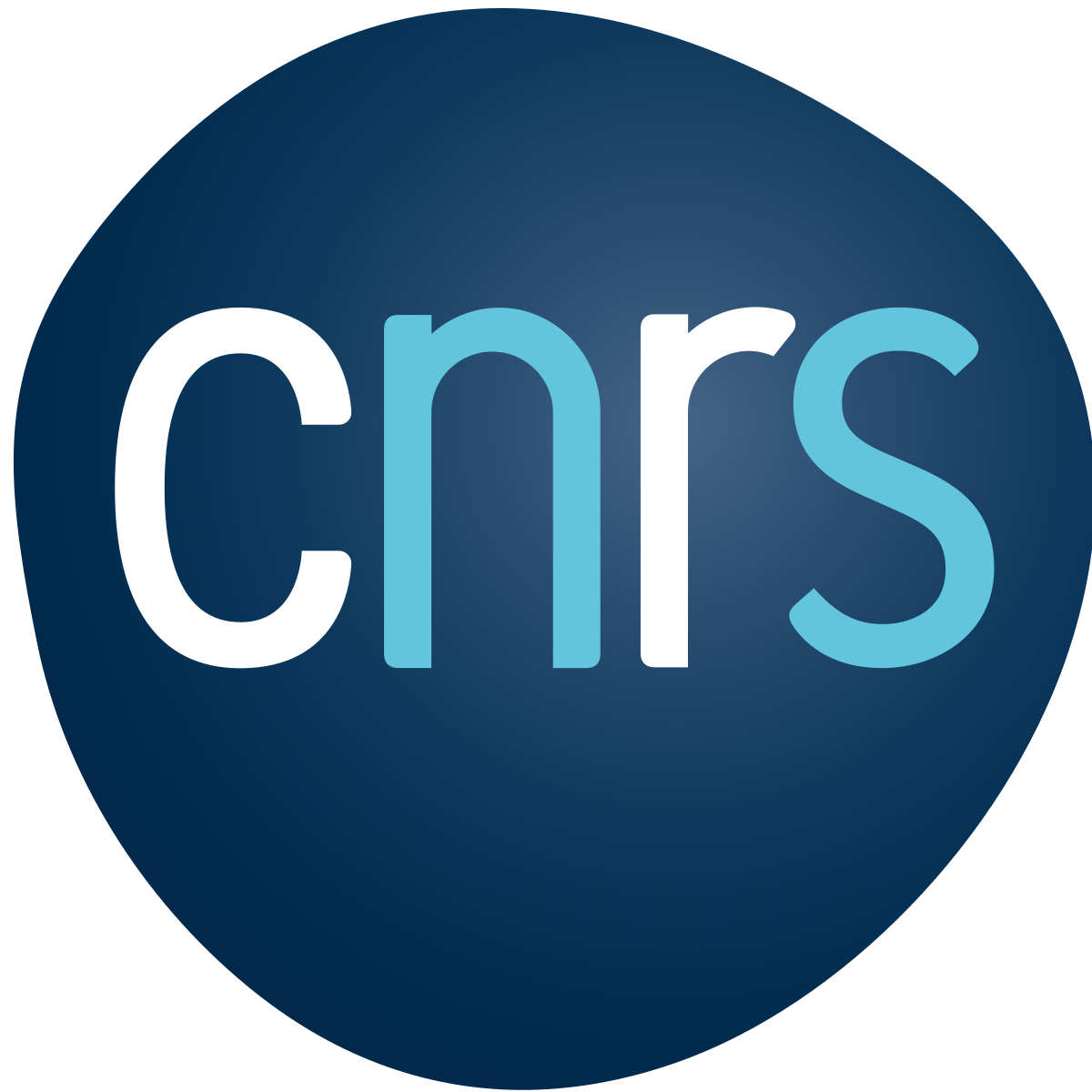 E(eV)
Neutral Helium  (He i) line intensities
Singlet states
Triplet states
3 1D
3 3D
3 1P
23
3 1S
3 3P
3 3S
667.8 nm
22
728.1 nm
706.5 nm
2 3P
21
2 1S
2 1P
2 3S
20
1 1S
0
∣ 14th SCSLSA 2023 ∣ 				∣ 20 JUNE 2023 ∣ 					 ∣    M. KOUBITI ∣
He I line intensities
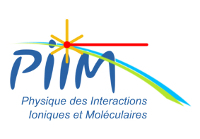 10
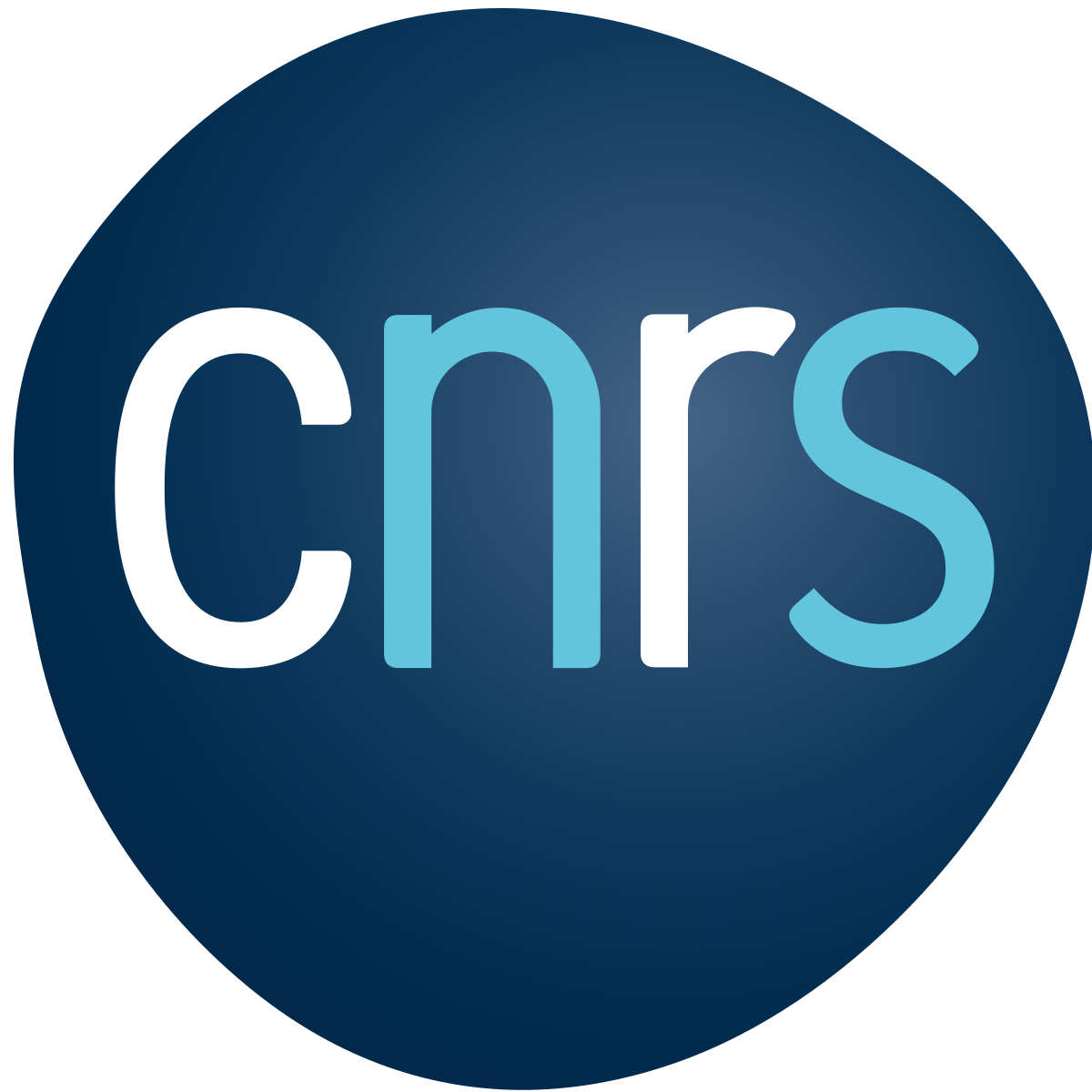 E(eV)
Plasma characterization using helium line spectra
Singlet states
Triplet states
3 1D
3 3D
CRM (Collisional-Radiative Modelling):

Integrate the spectral intensity over l.

Line intensity ratio technique:

Singlet/Singlet

	


Singlet/Triplet
3 1P
23
3 1S
3 3P
3 3S
667.8 nm
22
728.1 nm
706.5 nm
2 3P
21
2 1S
2 1P
2 3S
20
He I 728.1 nm (2p1P0–3s1S)
He I 667.8 nm (2p1P0–3d1D0)
He I 706.5 nm (2p3P0–3s3S)
1 1S
0
∣ 14th SCSLSA 2023 ∣ 				∣ 20 JUNE 2023 ∣ 					 ∣    M. KOUBITI ∣
He I line intensities
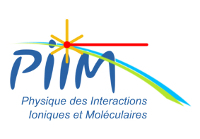 11
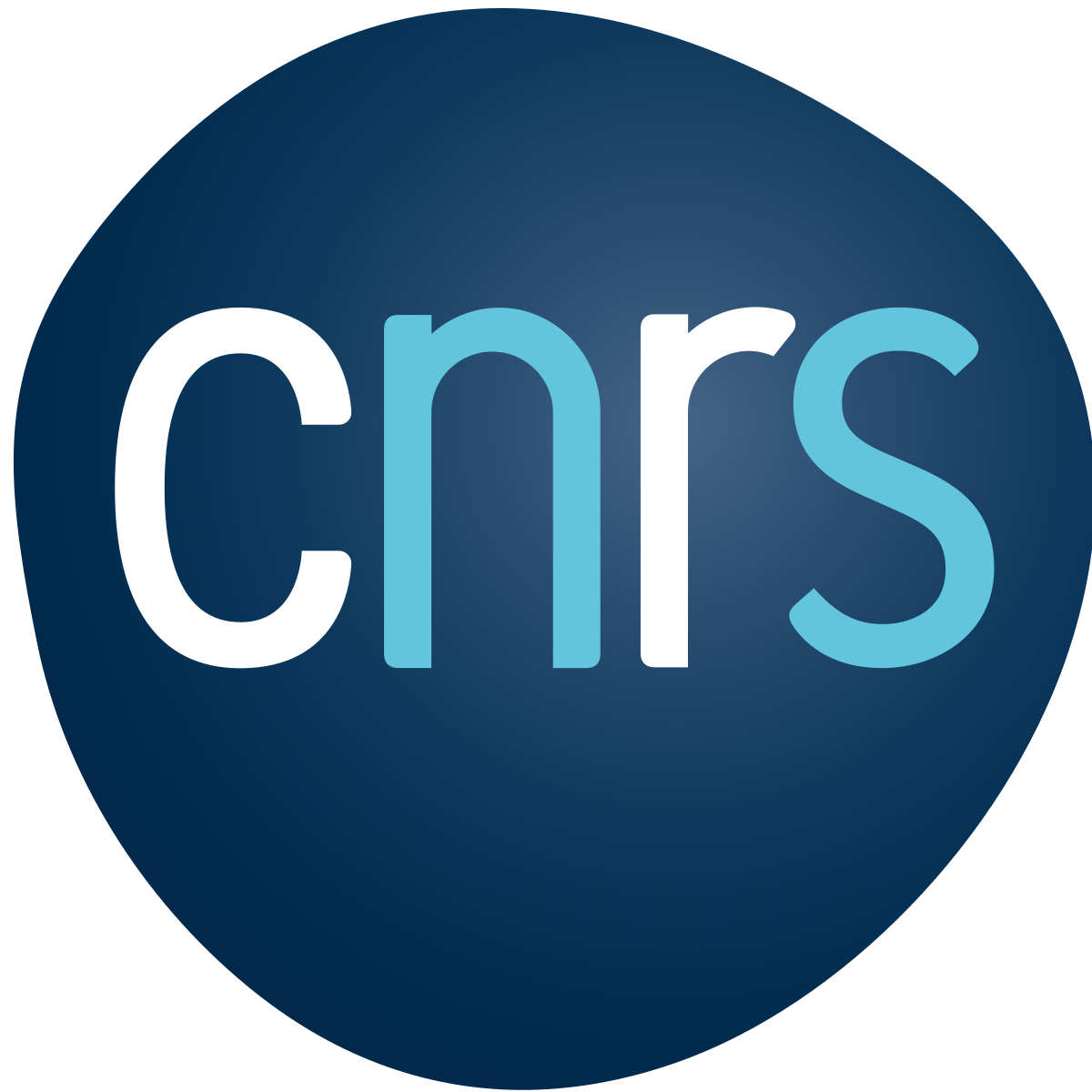 Plasma parameters from line intensity ratios
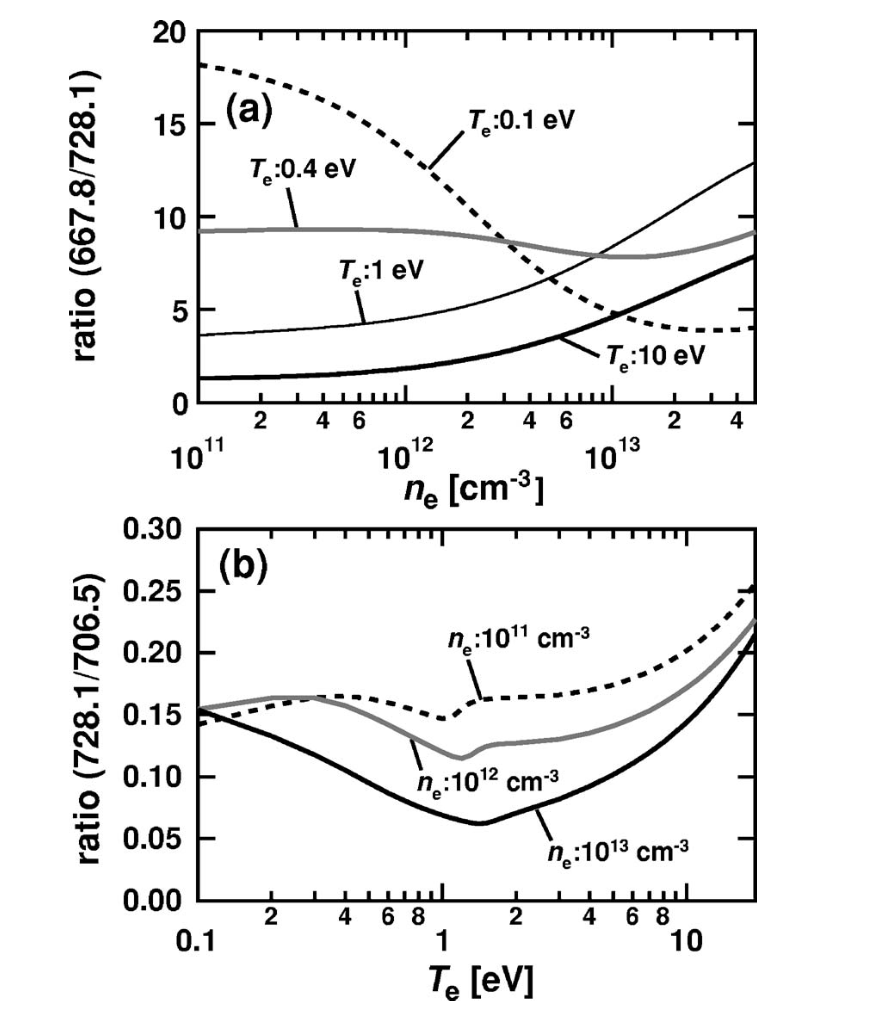 From S. Kajita et al  2006  Phys Plasma 13, 013301
∣ 14th SCSLSA 2023 ∣ 				∣ 20 JUNE 2023 ∣ 					 ∣    M. KOUBITI ∣
He I line intensities
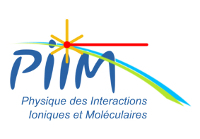 12
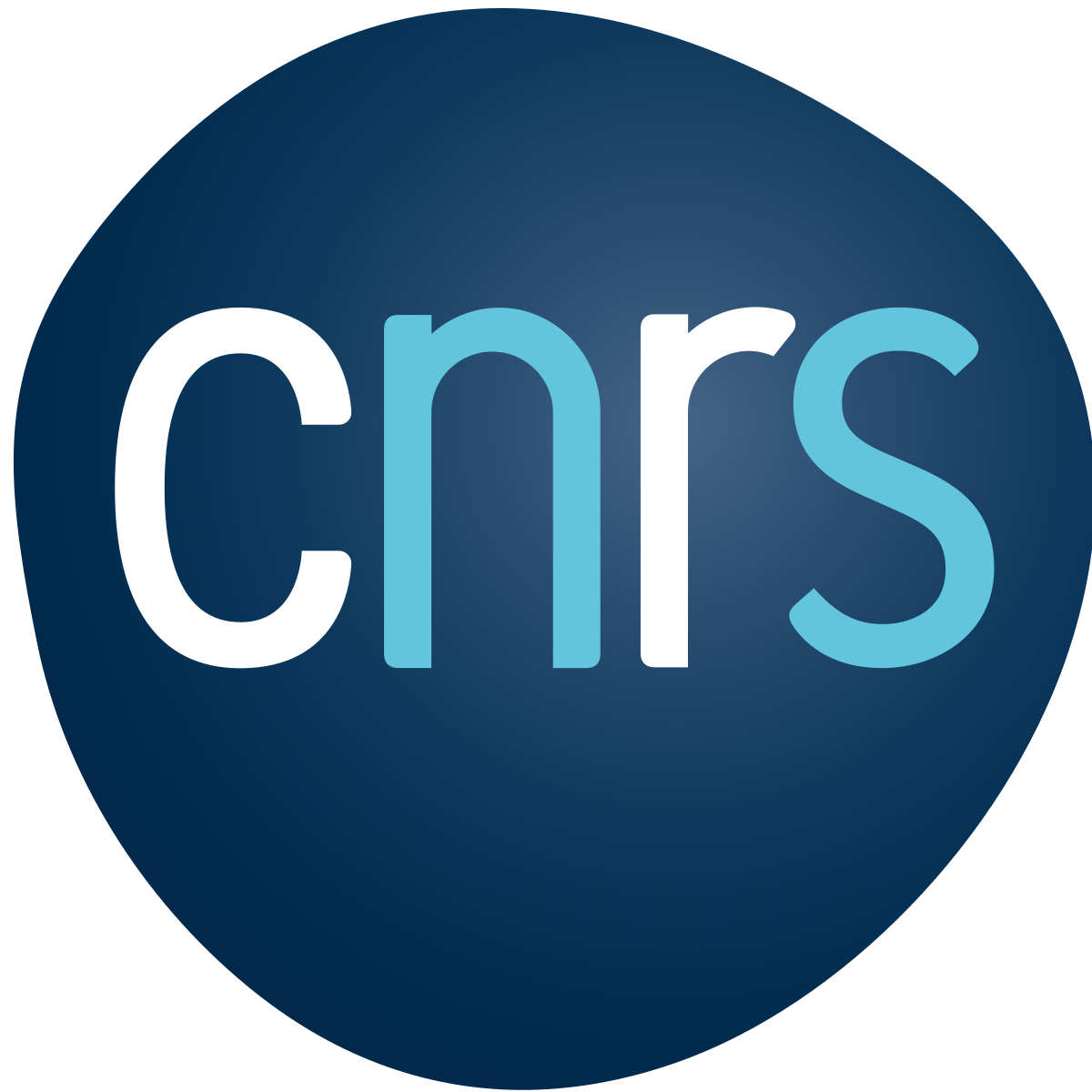 He Beam diagnostics in magnetic fusion devices
RFX (Italy), LHD (Japan), WEST (France), ASDEX (Germany) 					  
PISCES-A linear divertor simulator (USA), NAGDIS-II (Japan)
M. Agostini et al 2018, Review of Scientific Instruments 89 10D102.
M. Goto and K. Sawada 2014, JQSRT 137 23.
O. Jones et al, 43rd  EPS plasma physics, P5.022 (http://ocs.ciemat.es/EPS2016PAP/pdf/P5.022.pdf)
M. Griener et al 2018, PPCF 60 025008.
D. Nishijima and E. Hollmann 2007, PPCF 49 791.
S. Kajita et al 2006, Physics of Plasma 13 013301
∣ 14th SCSLSA 2023 ∣ 				∣ 20 JUNE 2023 ∣ 					 ∣    M. KOUBITI ∣
He I line intensities
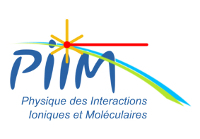 13
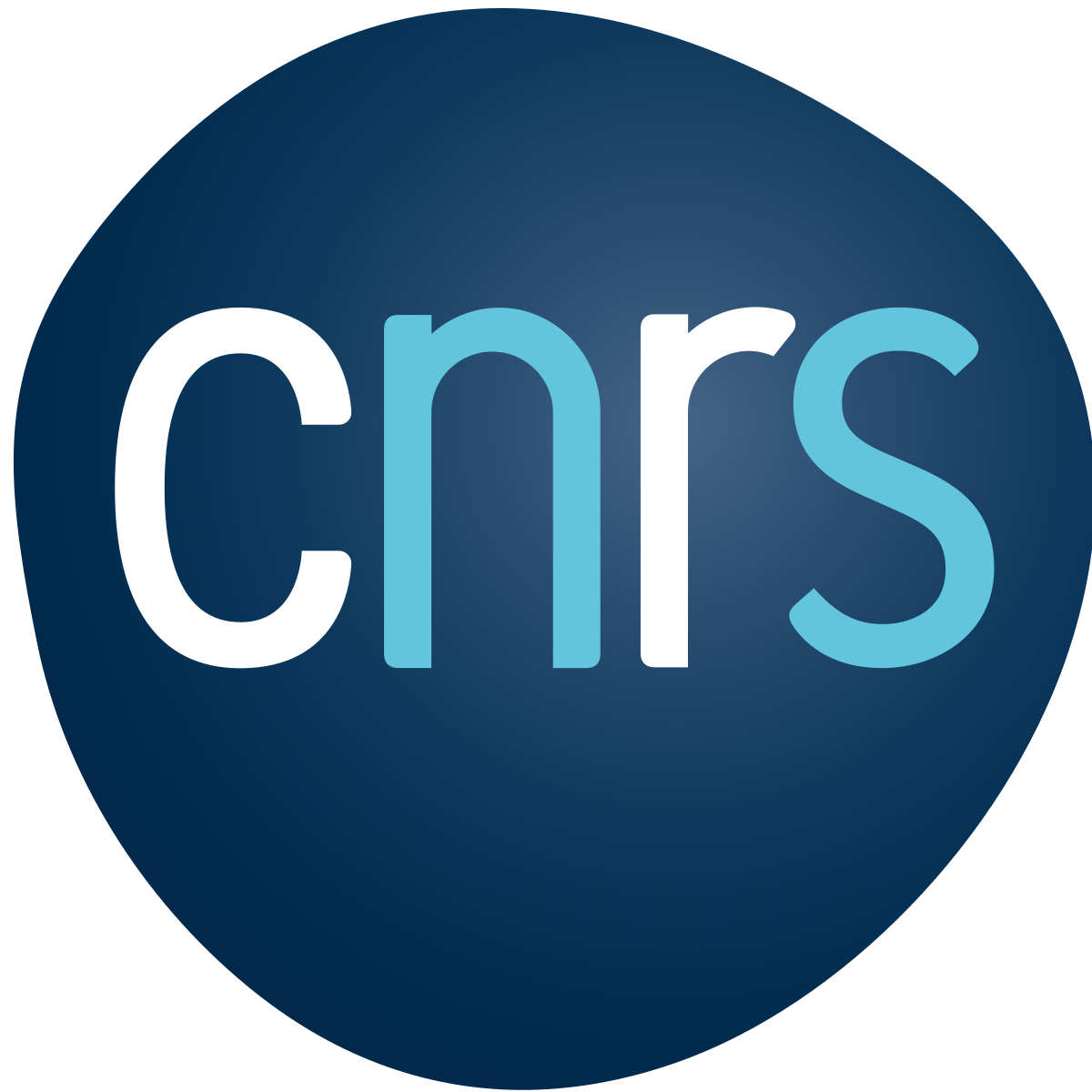 Application of ML to He i line intensities
Overcome the difficulties related to the need of sophisticated modeling of the population densities.

Use independent diagnostics (Langmuir probes, Thomson scattering) to validate the model
D. Nishijima, S. Kajita and G. R. Tynan, Review of Scientic Instruments 92 (2021) 023505
S. Kajita et al, PPCF 63 (2021) 055018
∣ 14th SCSLSA 2023 ∣ 				∣ 20 JUNE 2023 ∣ 					 ∣    M. KOUBITI ∣
He I line intensities
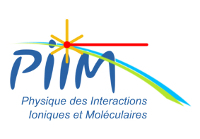 14
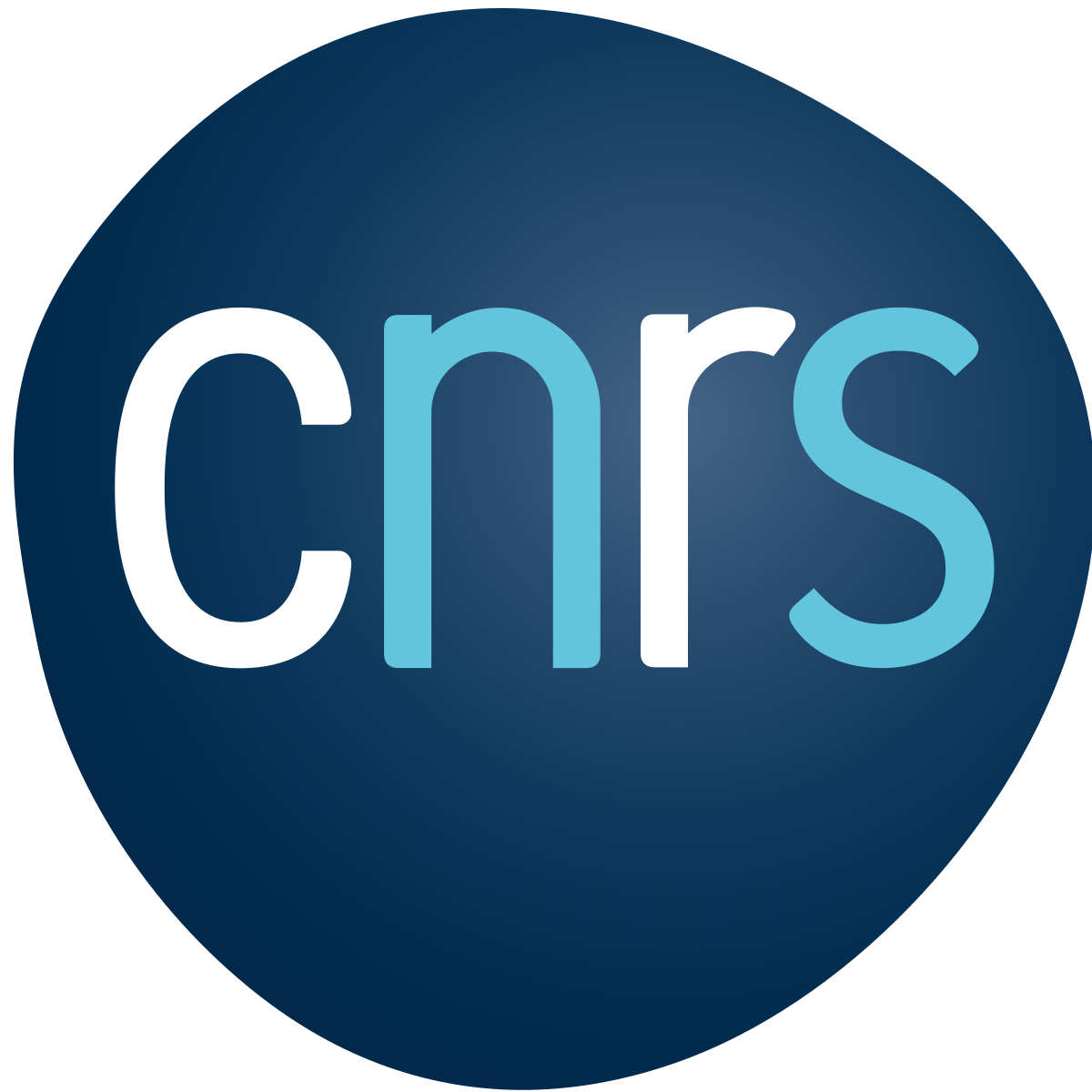 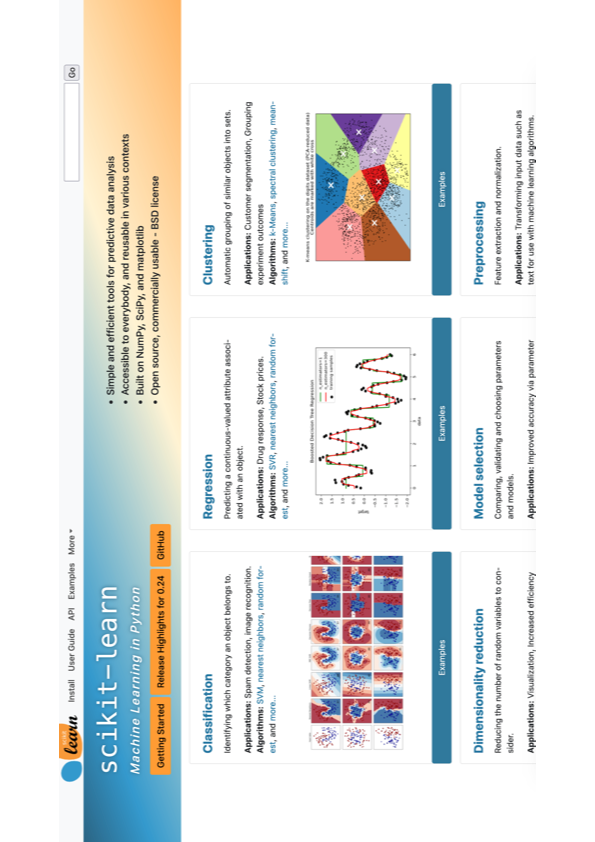 Sickit-Learn: a python-based open-access ML platform
Pedregosa et al., JMLR 12, pp. 2825-2830, 2011			https://scikit-learn.org/stable/index.html
∣ 14th SCSLSA 2023 ∣ 				∣ 20 JUNE 2023 ∣ 					 ∣    M. KOUBITI ∣
He I line intensities
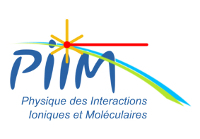 15
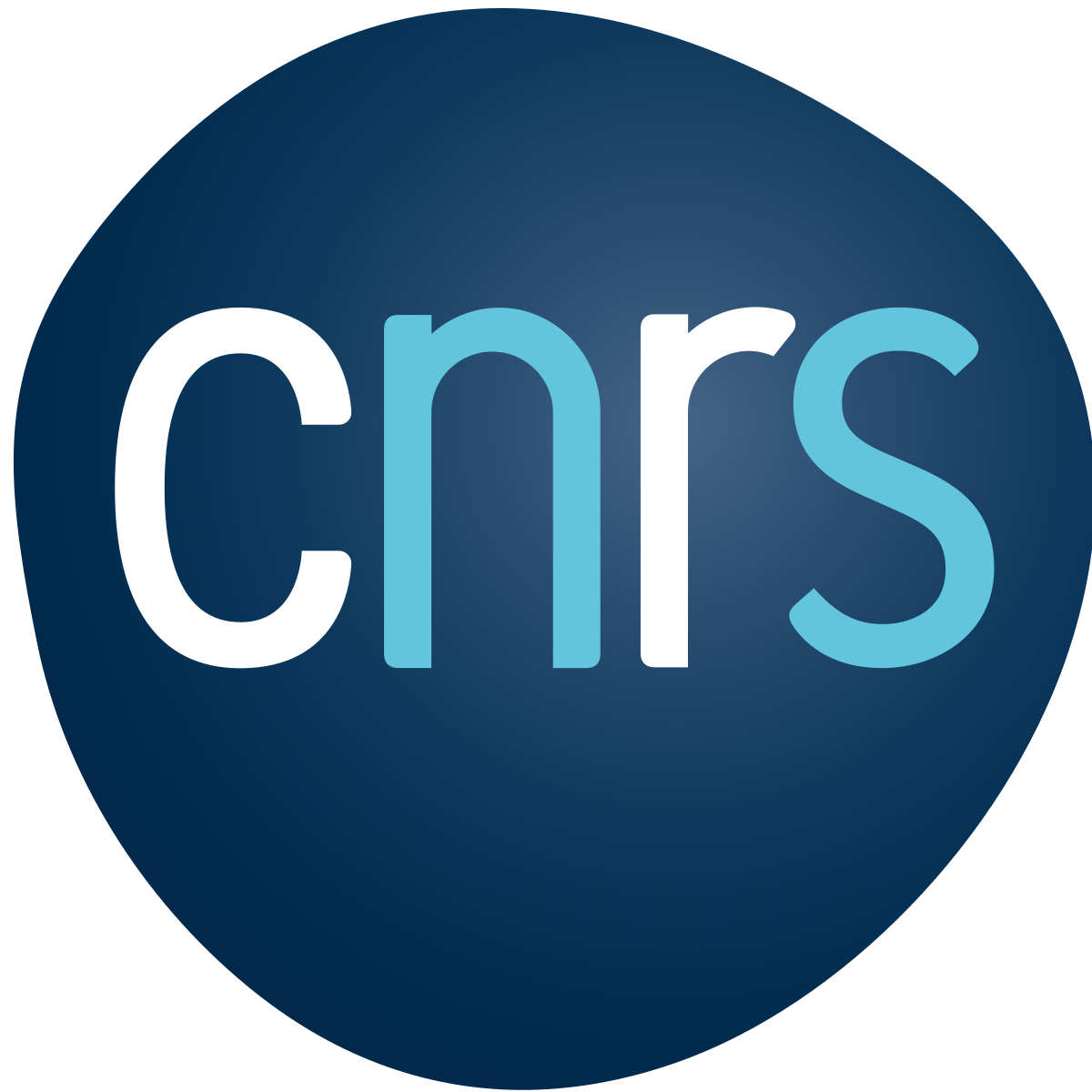 Sickit-Learn applied to He i OES from Magnum-PSI
24 discharges in which 9 He i line spectra were simultaneously measured
Use of Sickit-learn regression module with 16 discharges chosen randomly as training dataset and 8 discharges used for test dataset (validation step).
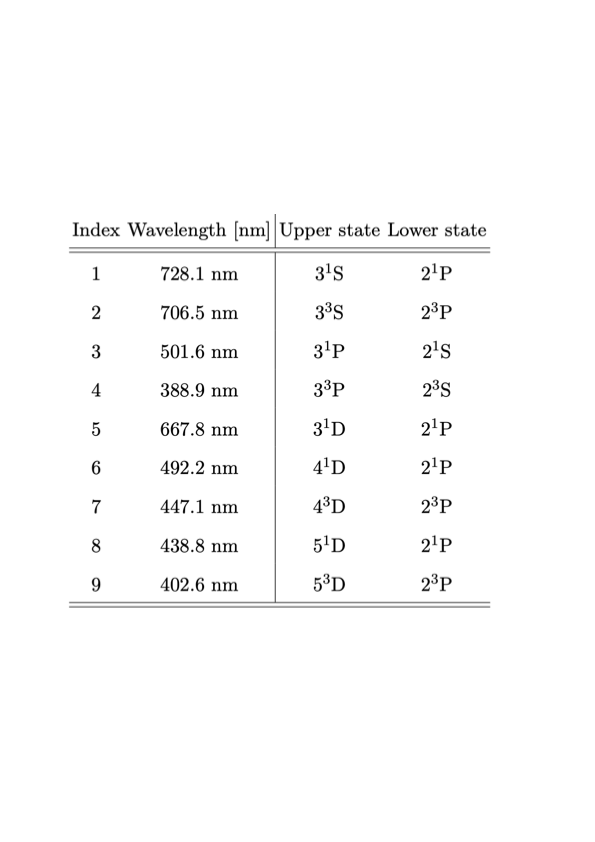 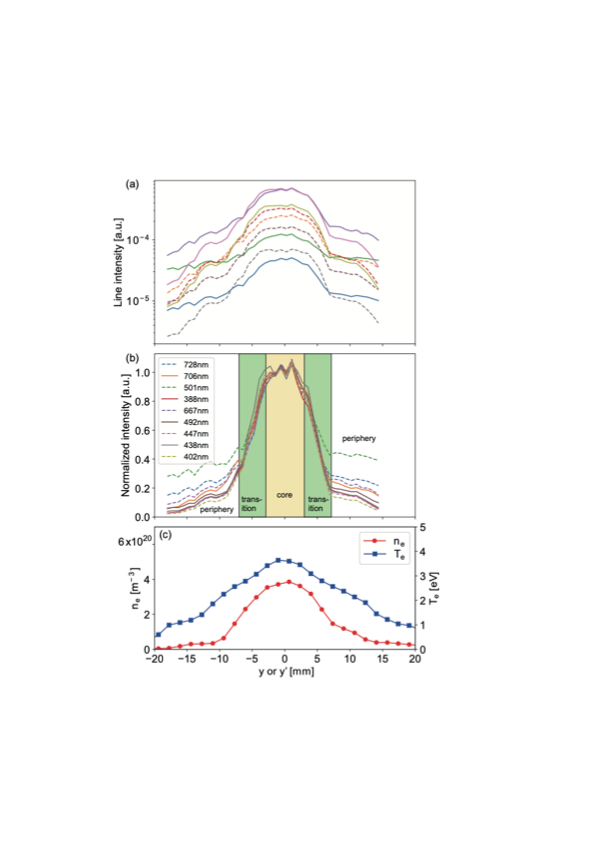 singlet
triplet
singlet
From S. Kajita et al 2021,  PPCF 63  055018
∣ 14th SCSLSA 2023 ∣ 				∣ 20 JUNE 2023 ∣ 					 ∣    M. KOUBITI ∣
He I line intensities
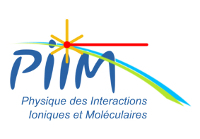 16
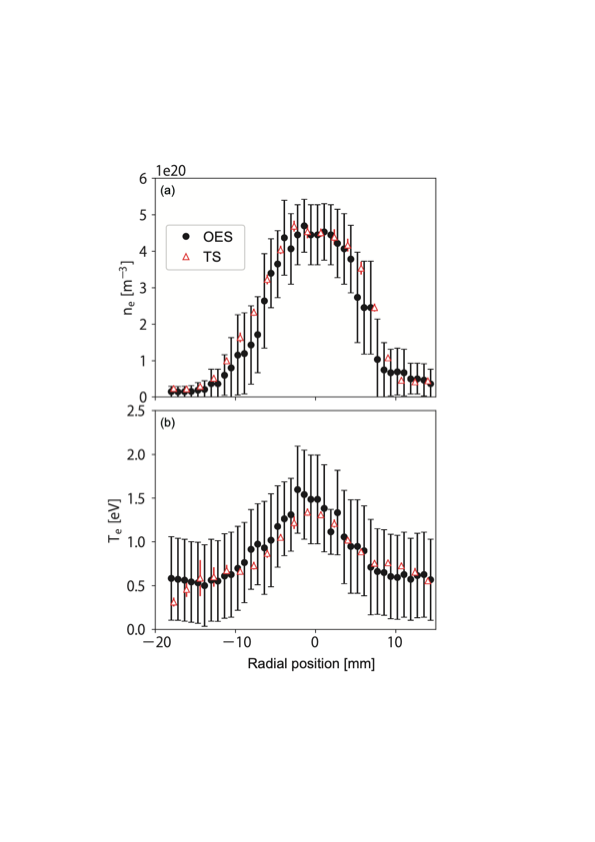 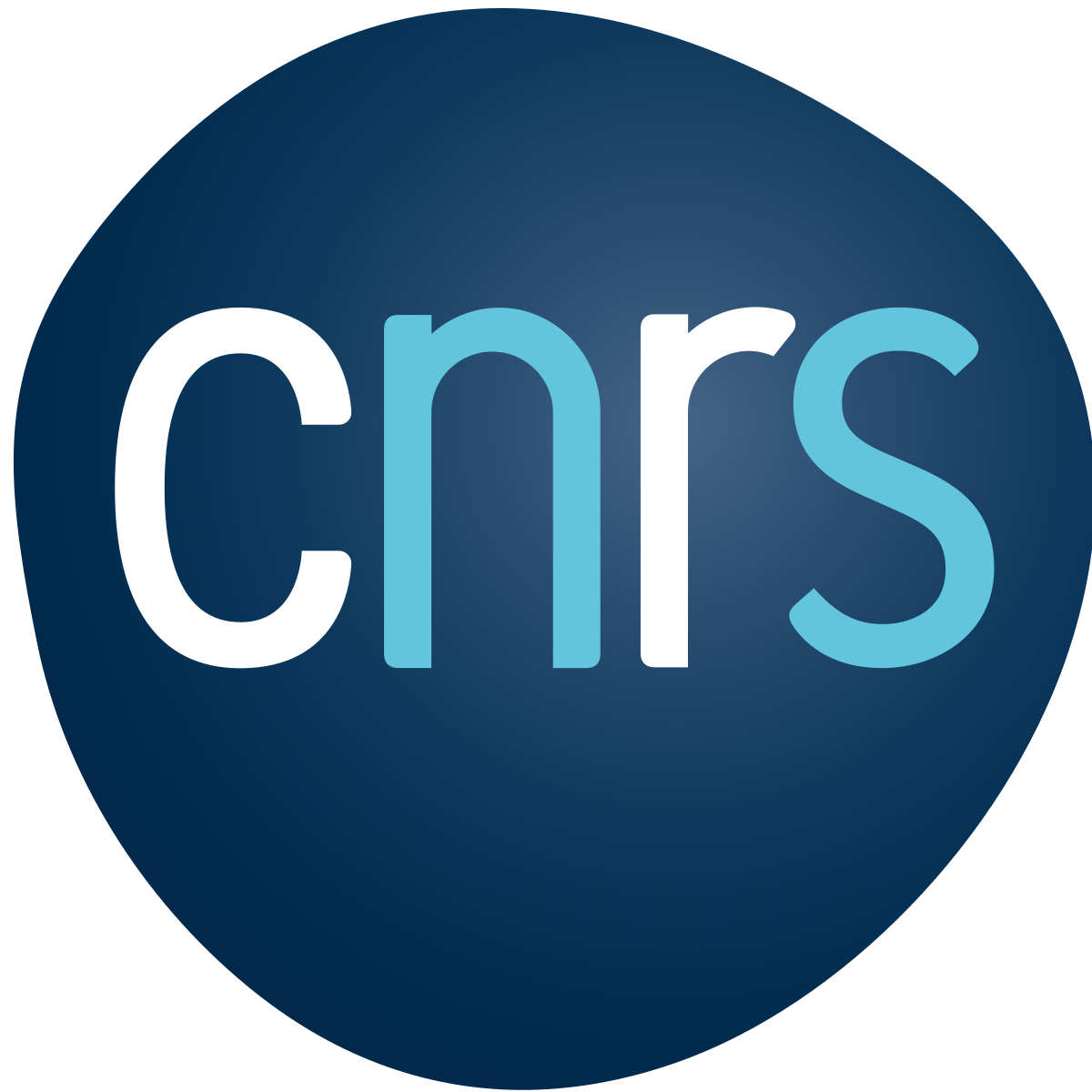 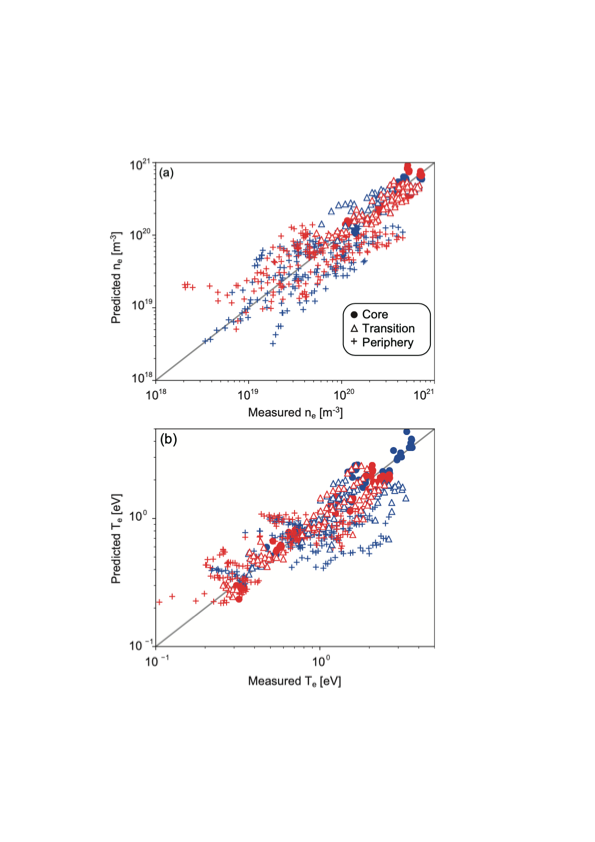 ML predictions for Magnum-PSI
S. Kajita et al, PPCF 63 (2021) 055018
∣ 14th SCSLSA 2023 ∣ 				∣ 20 JUNE 2023 ∣ 					 ∣    M. KOUBITI ∣
H-D Balmer-a line spectra
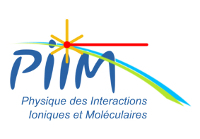 17
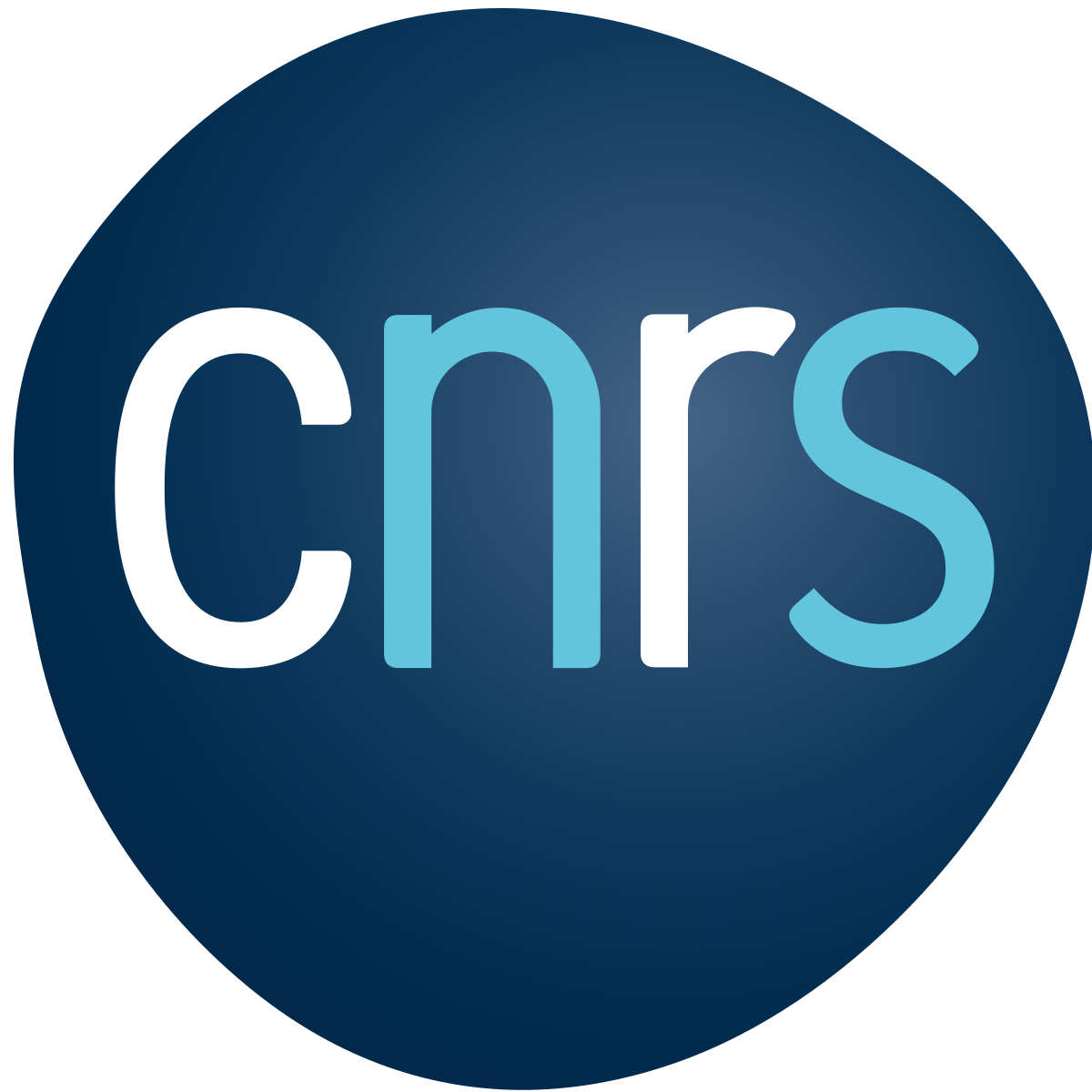 2 Balmer-a line spectra emitted in tokamak divertors to determine hydrogen isotopic ratios
Objectives: predict isotopic ratios D/H+D or T/D+T from  parameters other than spectroscopic ones (paradox!)
∣ 14th SCSLSA 2023 ∣ 				∣ 20 JUNE 2023 ∣ 					 ∣    M. KOUBITI ∣
H-D Balmer-a line spectra
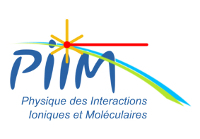 18
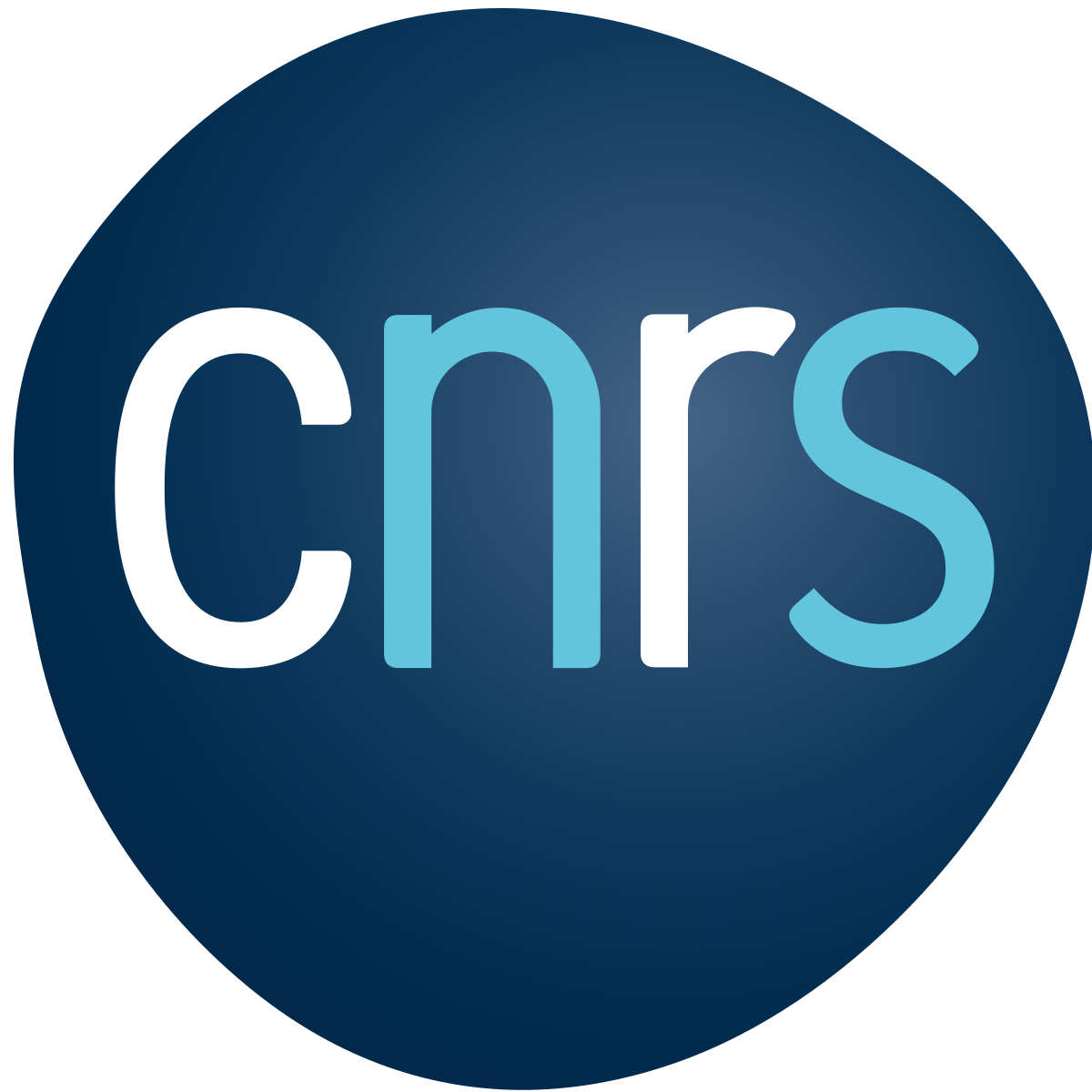 Original plan
Step 1: use Ha/Da spectra to deduce the isotopic ratio in H-D mixtures

Step 2: repeat step 1 for D-T mixtures.

Step 3: make predictions (e.g.,  for  ITER prior to its operation).
∣ 14th SCSLSA 2023 ∣ 				∣ 20 JUNE 2023 ∣ 					 ∣    M. KOUBITI ∣
H-D Balmer-a line spectra
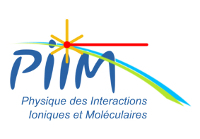 19
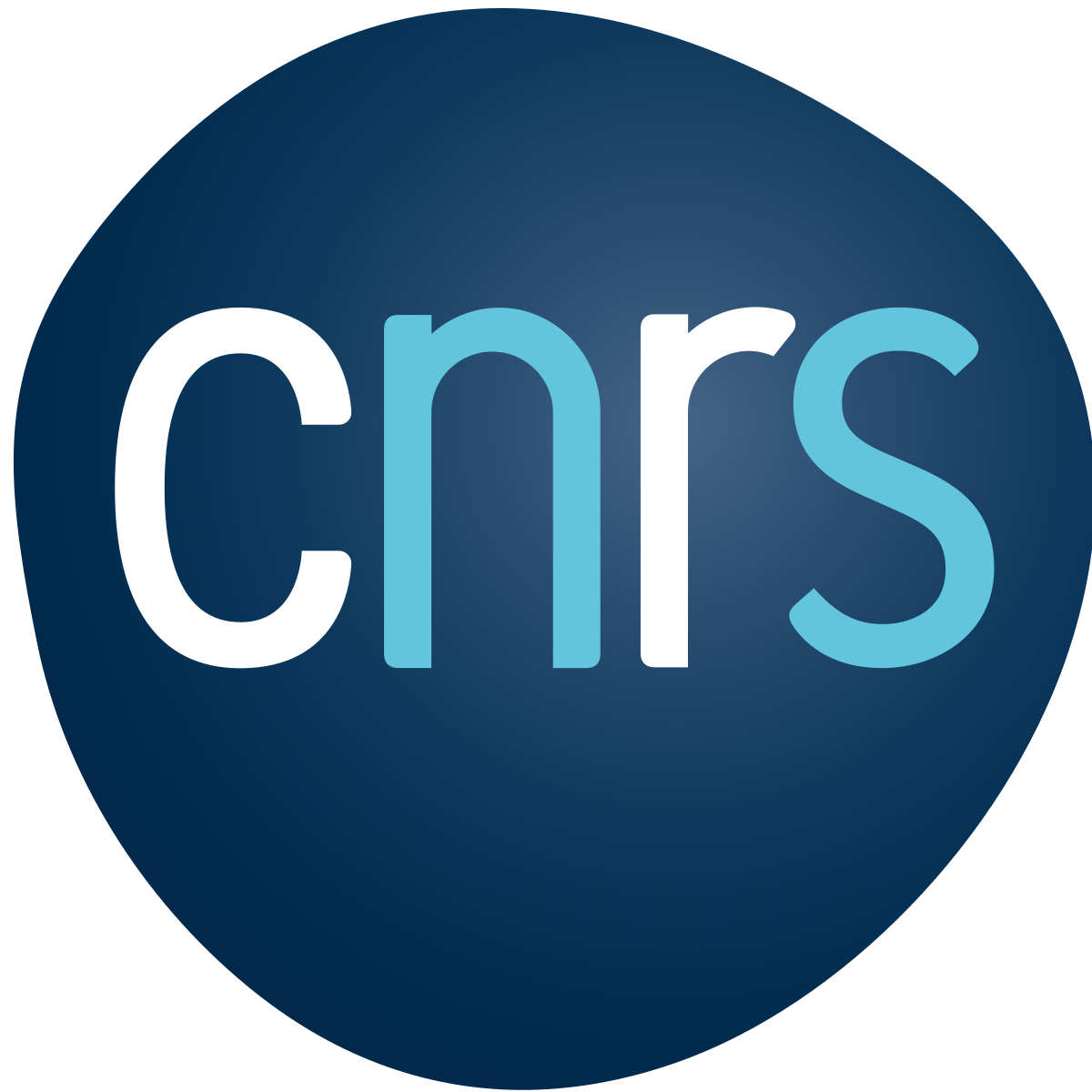 Hydrogen isotopic ratio in fusion plasmas
∣ 14th SCSLSA 2023 ∣ 				∣ 20 JUNE 2023 ∣ 					 ∣    M. KOUBITI ∣
H-D Balmer-a line spectra
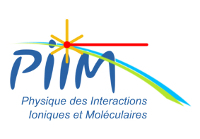 20
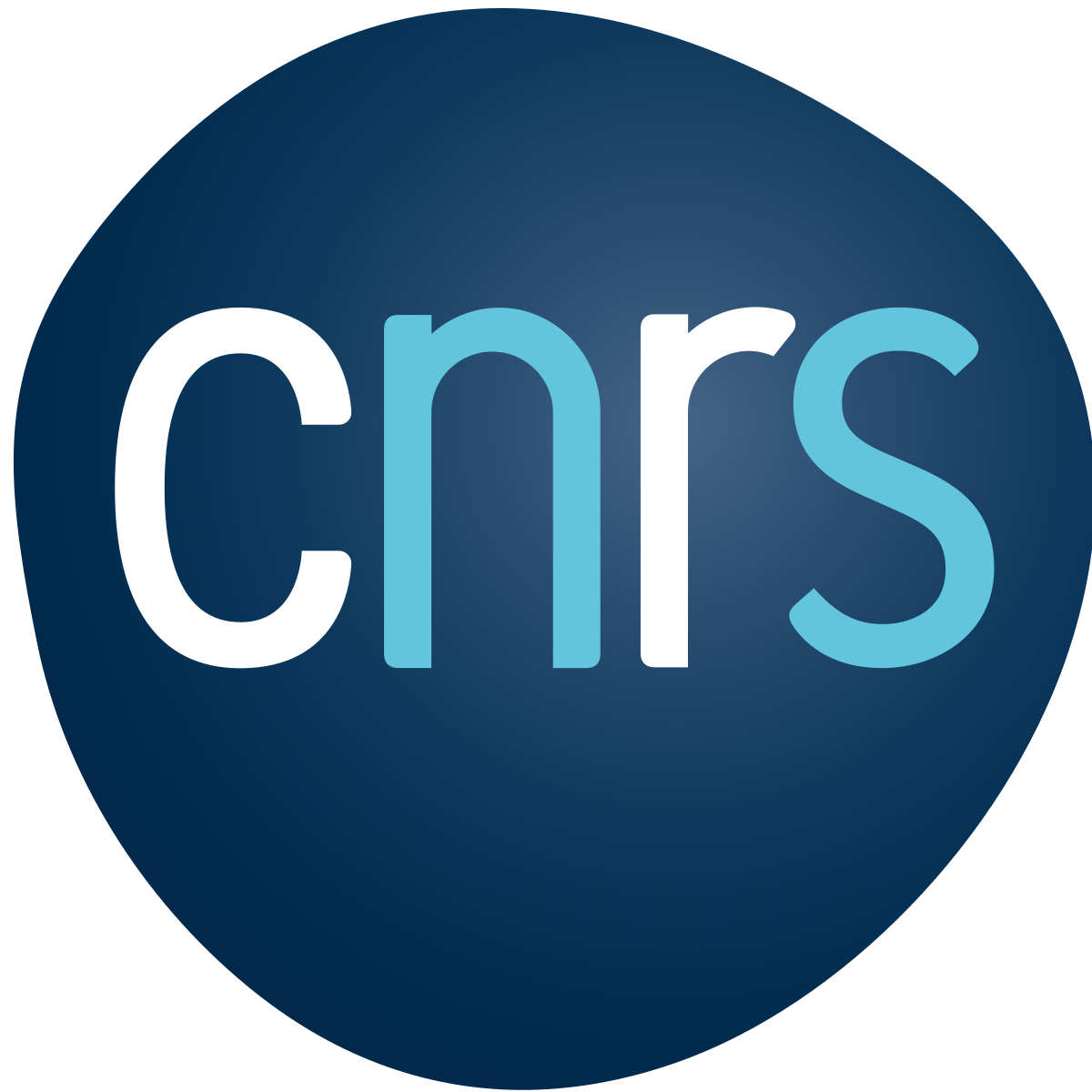 Why it is important to determine the H isotopic ratio
The issue of tritium retention: for Safety reasons, the quantity of tritium is limited by Safety Authorities to about 700g inside ITER.

The control of the fusion plasma performances may require the real-time knowledge of tritium concentration in D-T fusion devices.
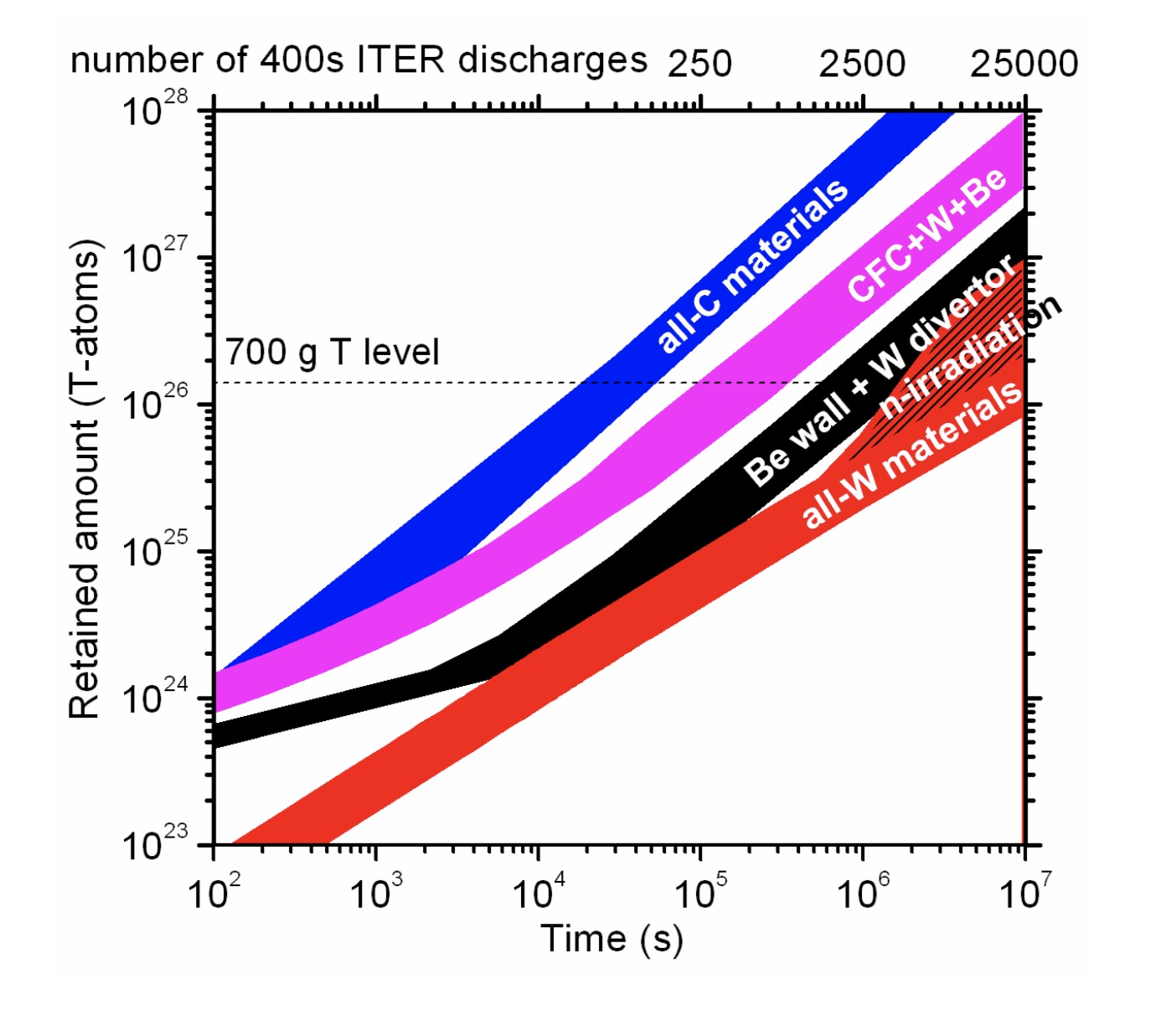 Roth et al 2008 PPCF 50, 103001
∣ 14th SCSLSA 2023 ∣ 				∣ 20 JUNE 2023 ∣ 					 ∣    M. KOUBITI ∣
H-D Balmer-a line spectra
21
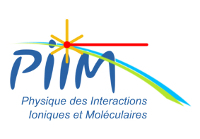 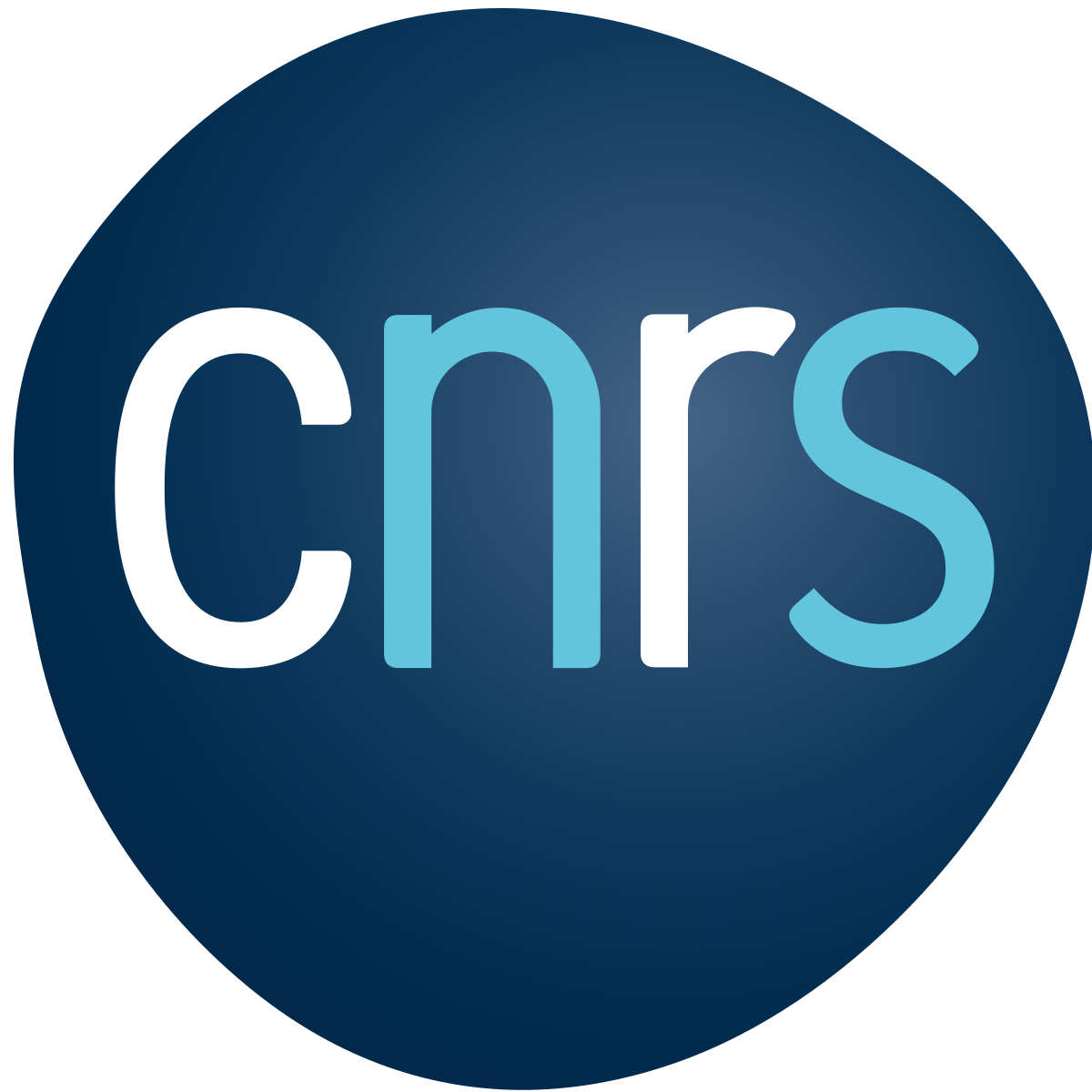 Spectroscopic diagnostics of Tokamak divertor plasmas
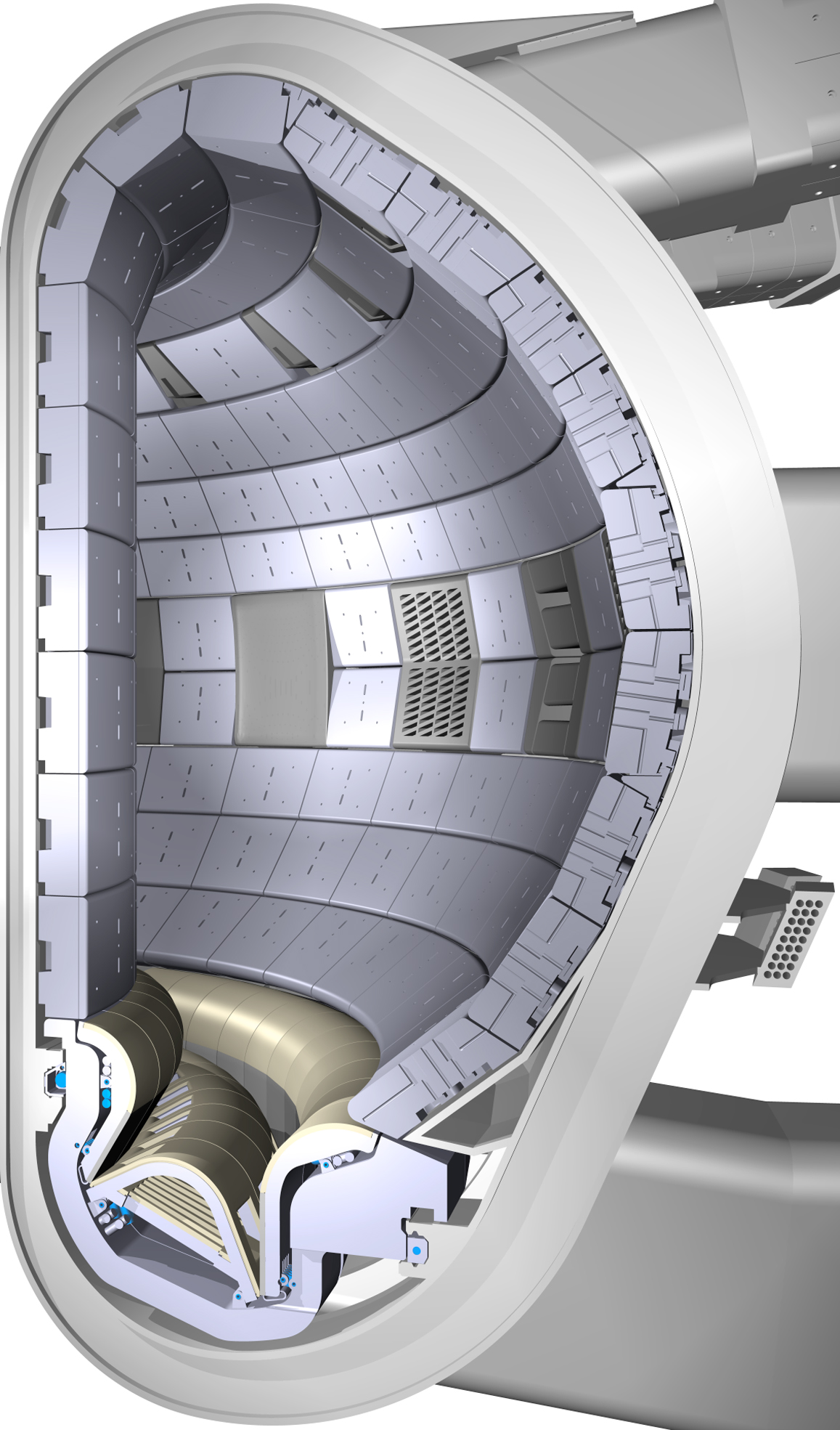 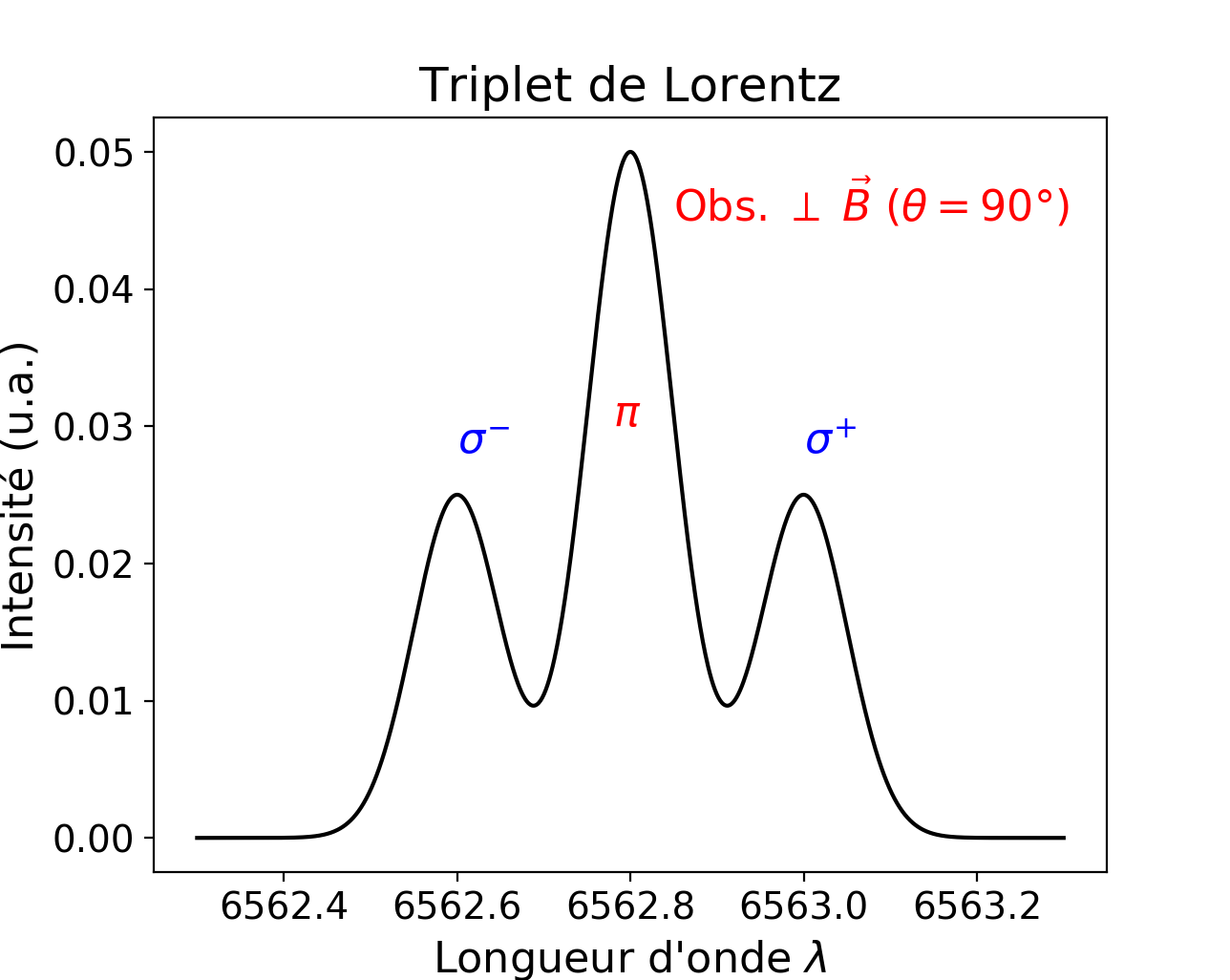 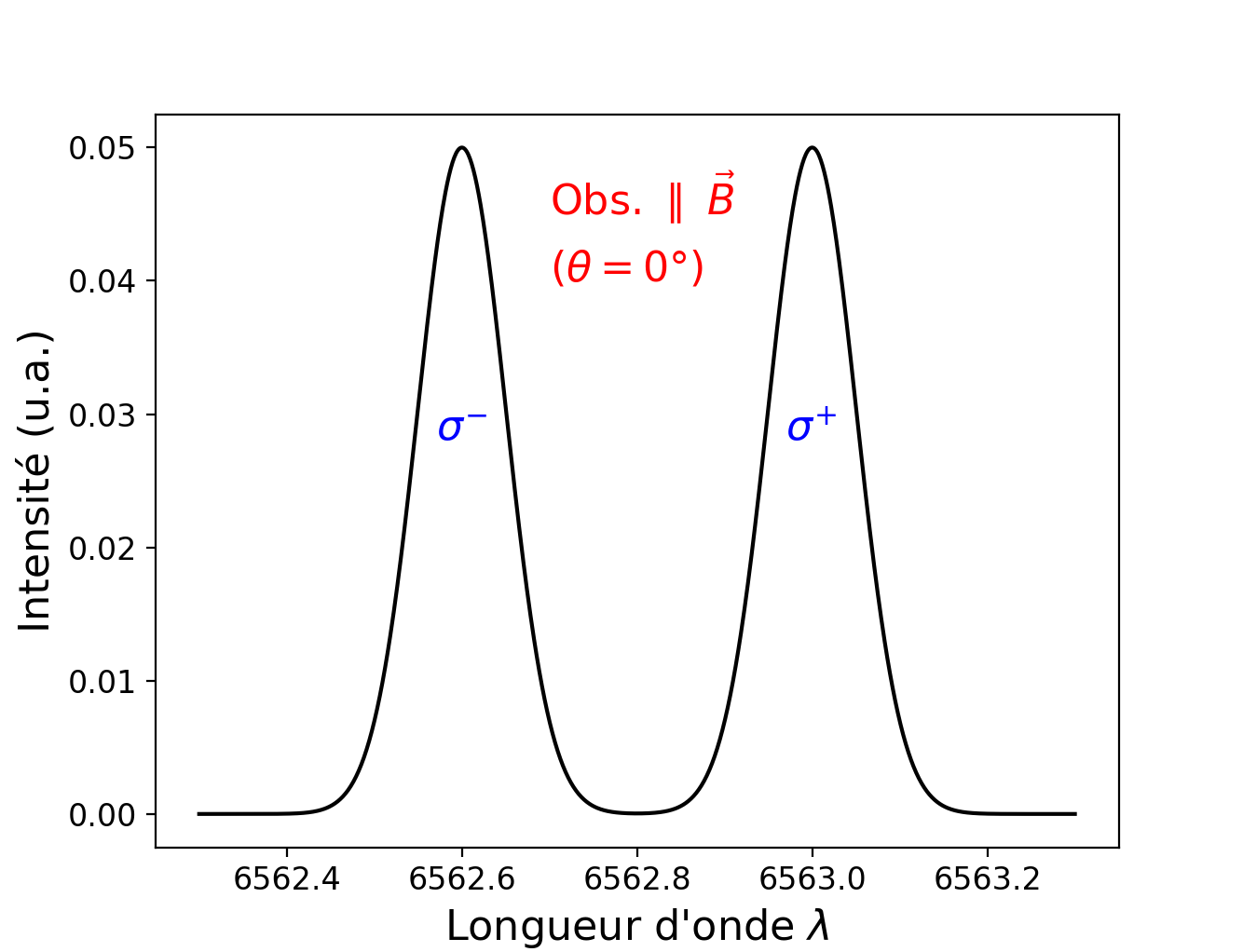 Recycling  coexistence of several neutral populations produced by  chemical and physical sputtering
Divertor
Te〜1-100 eV
ne〜1013- 1014 cm-3
∣ 14th SCSLSA 2023 ∣ 				∣ 20 JUNE 2023 ∣ 					 ∣    M. KOUBITI ∣
H-D Balmer-a line spectra
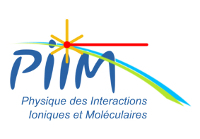 22
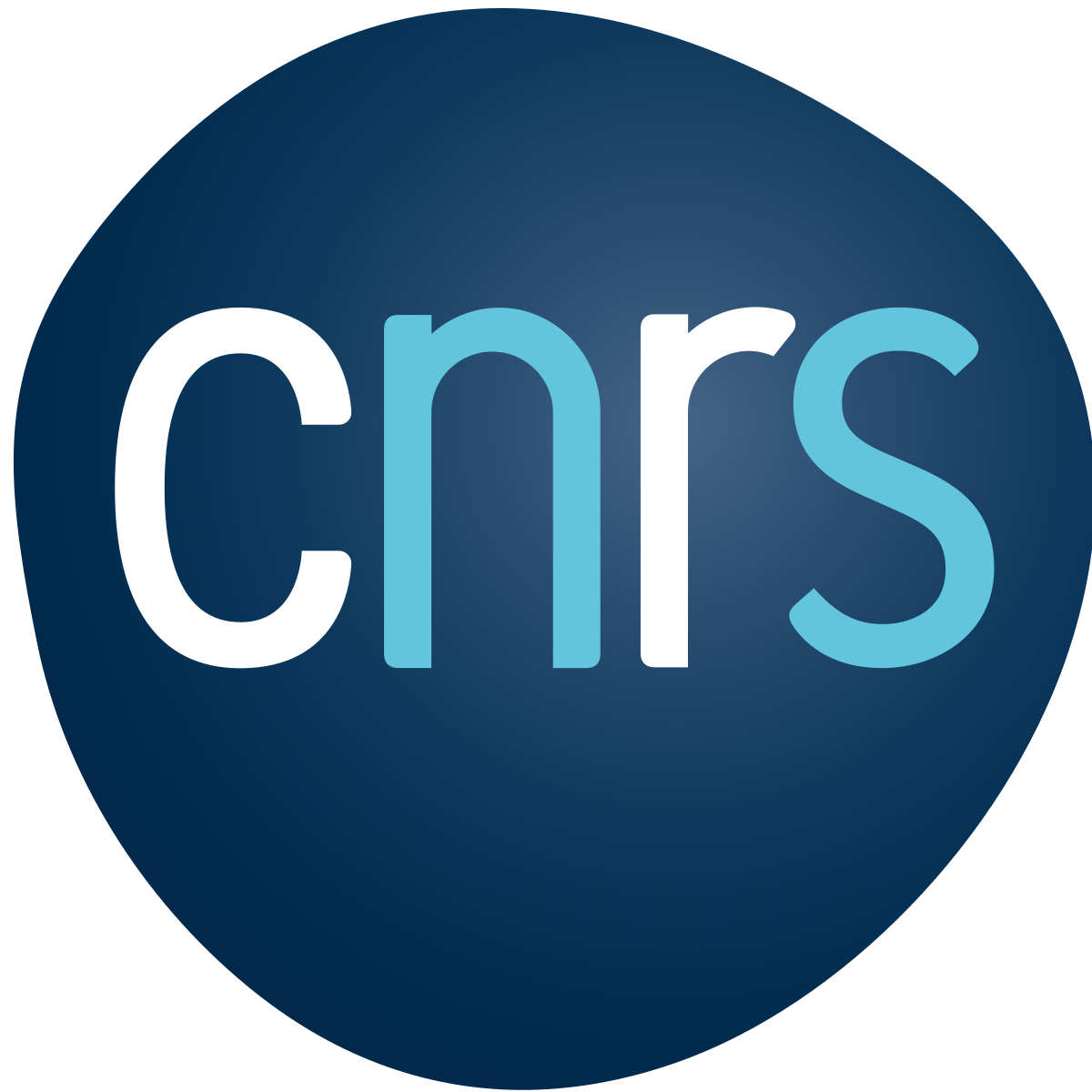 Ha/Da line profile of cold atoms (90%D+10%H mixture)
Hα/Dα/Tα have  the following wavelengths: 6562.8 Å, 6561.04 Å, and 6560.45 Å
Ha/Da: Dl~1.8 Å but Da/Ta: Dl~0.6 Å
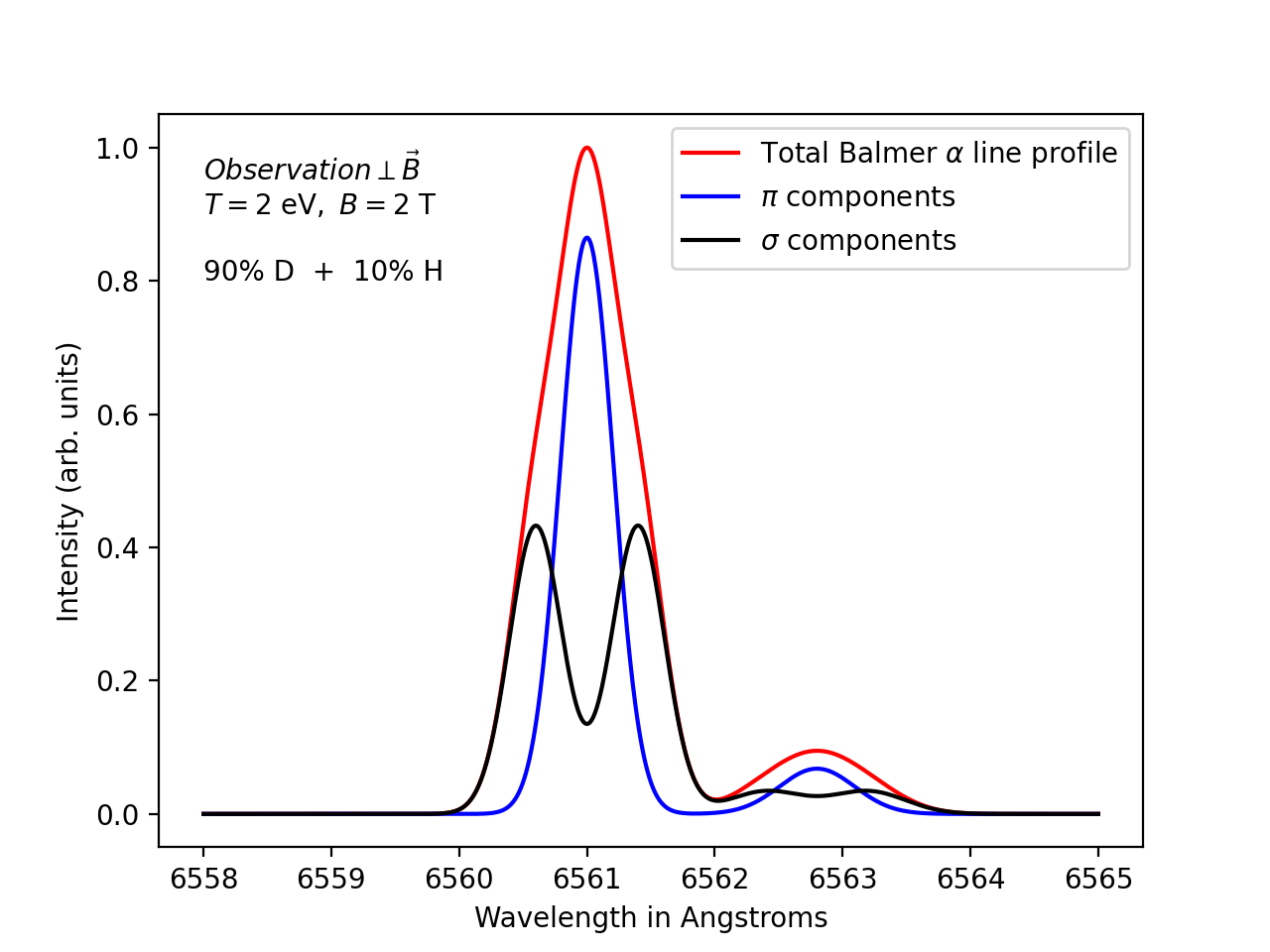 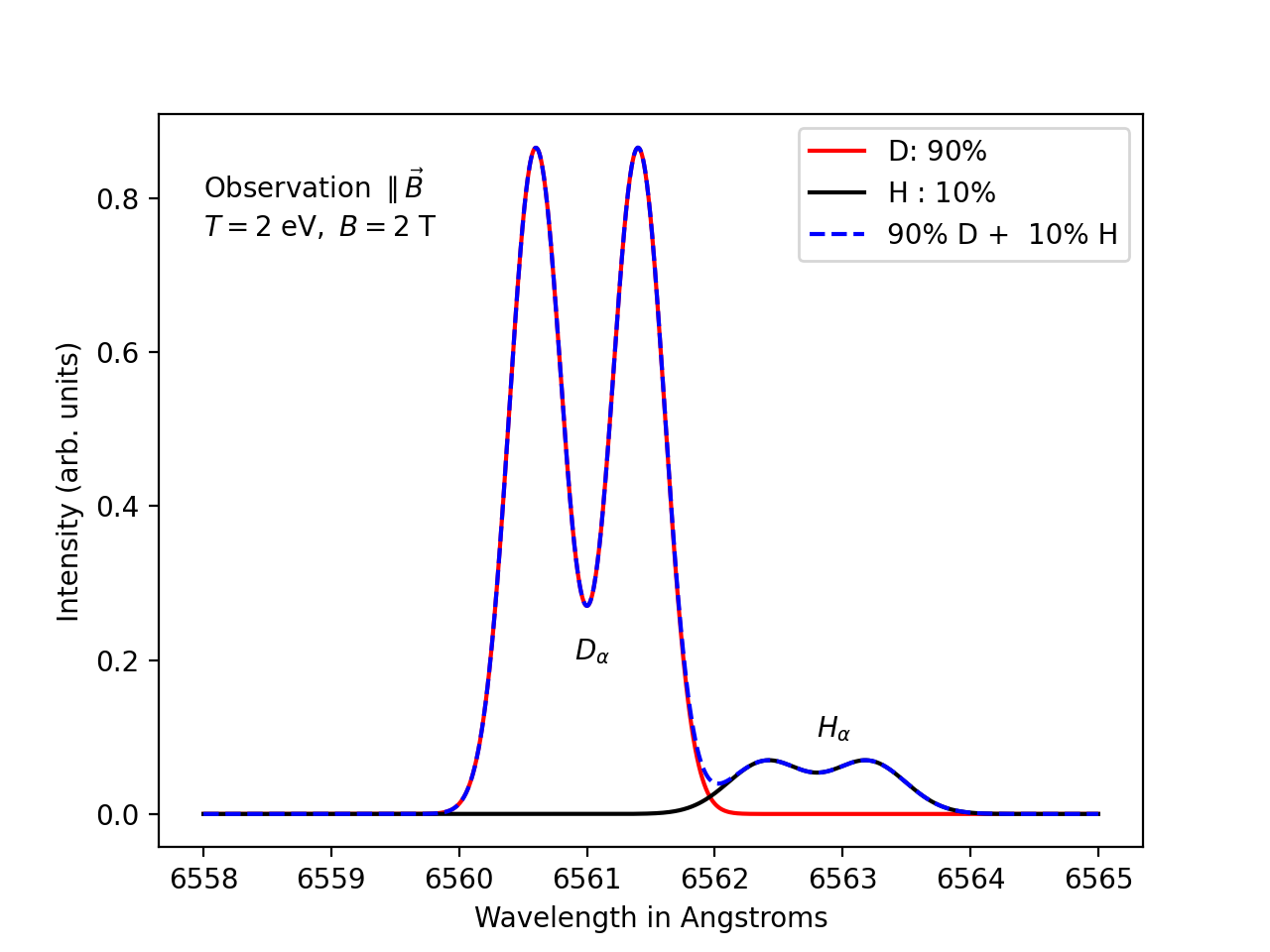 M. Koubiti and  M. Kerebel  2022  Appl. Sci. 12  9891
∣ 14th SCSLSA 2023 ∣ 				∣ 20 JUNE 2023 ∣ 					 ∣    M. KOUBITI ∣
H-D Balmer-a line spectra
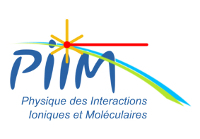 23
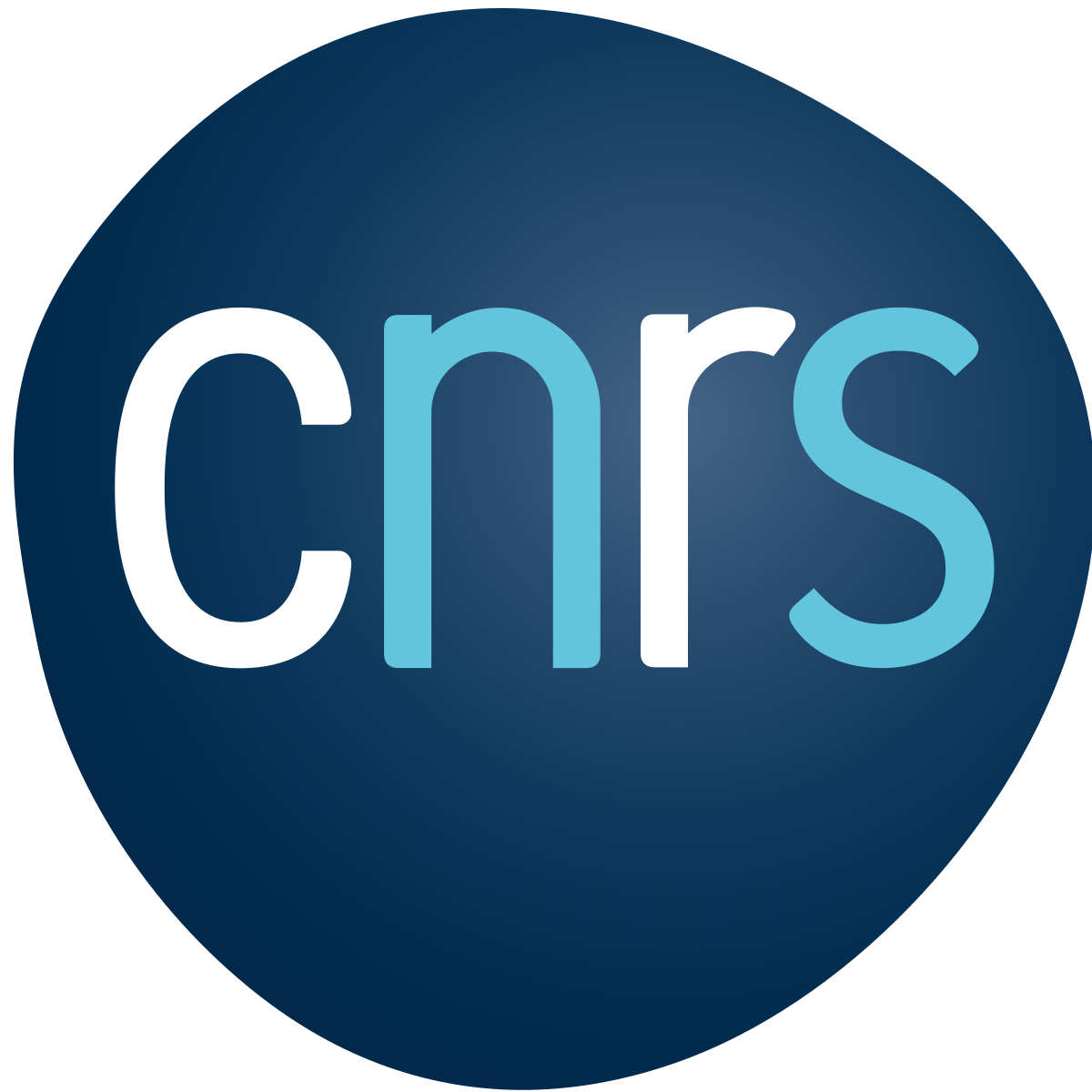 Ha/Da line profile of warm atoms (90%D+10%H mixture)
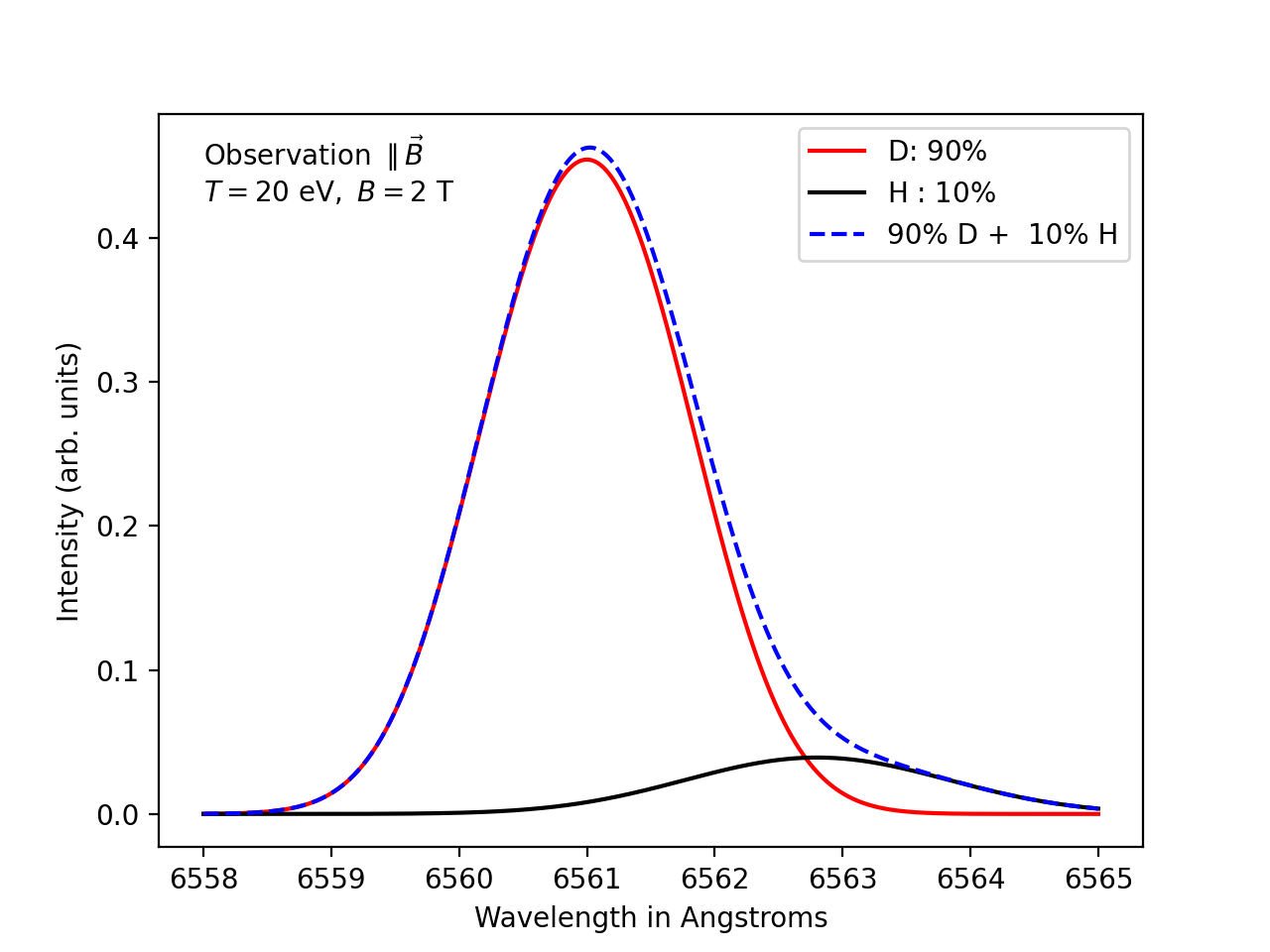 ∣ 14th SCSLSA 2023 ∣ 				∣ 20 JUNE 2023 ∣ 					 ∣    M. KOUBITI ∣
H-D Balmer-a line spectra
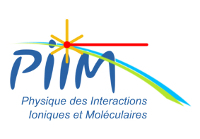 24
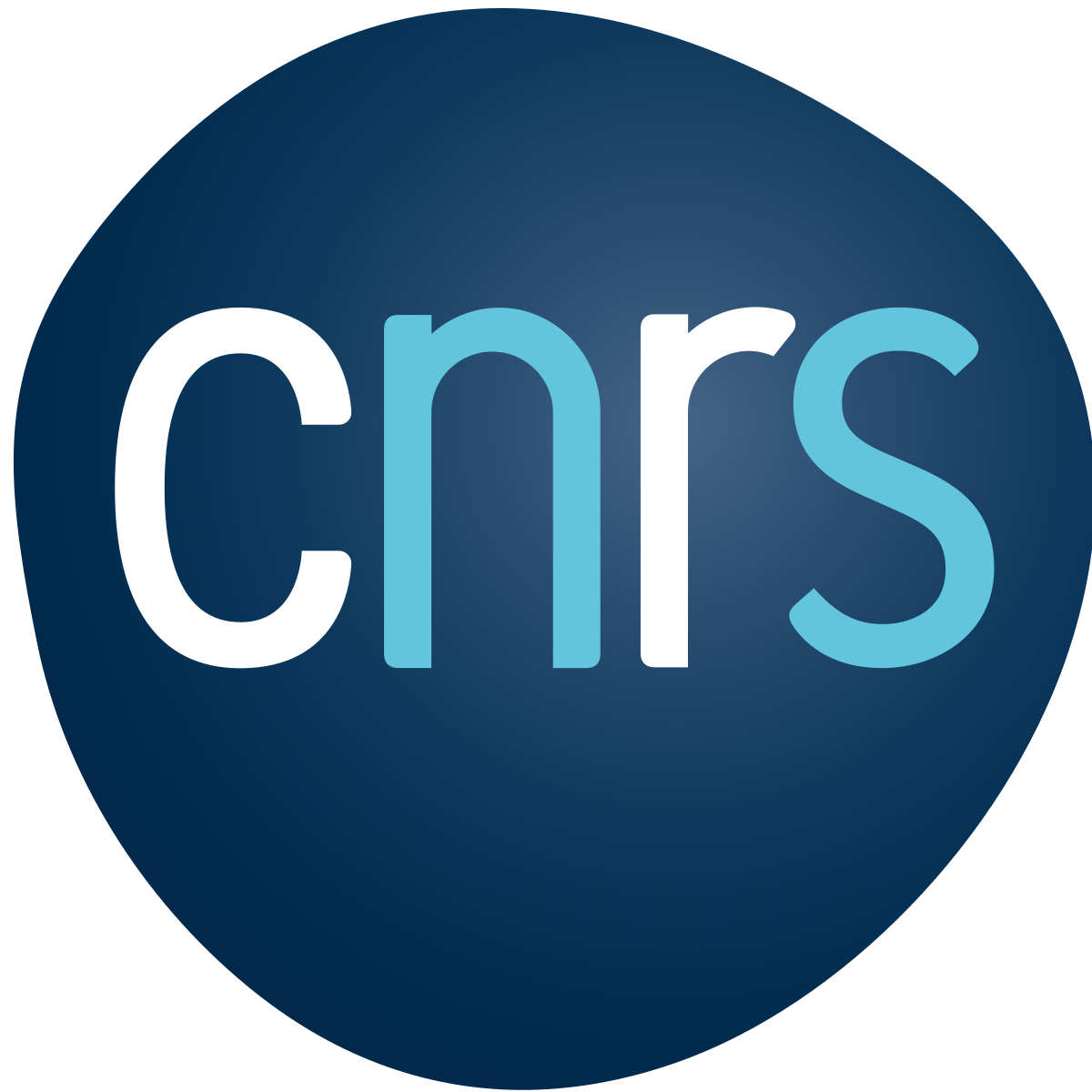 Ha/Da line profile calculated for two populations
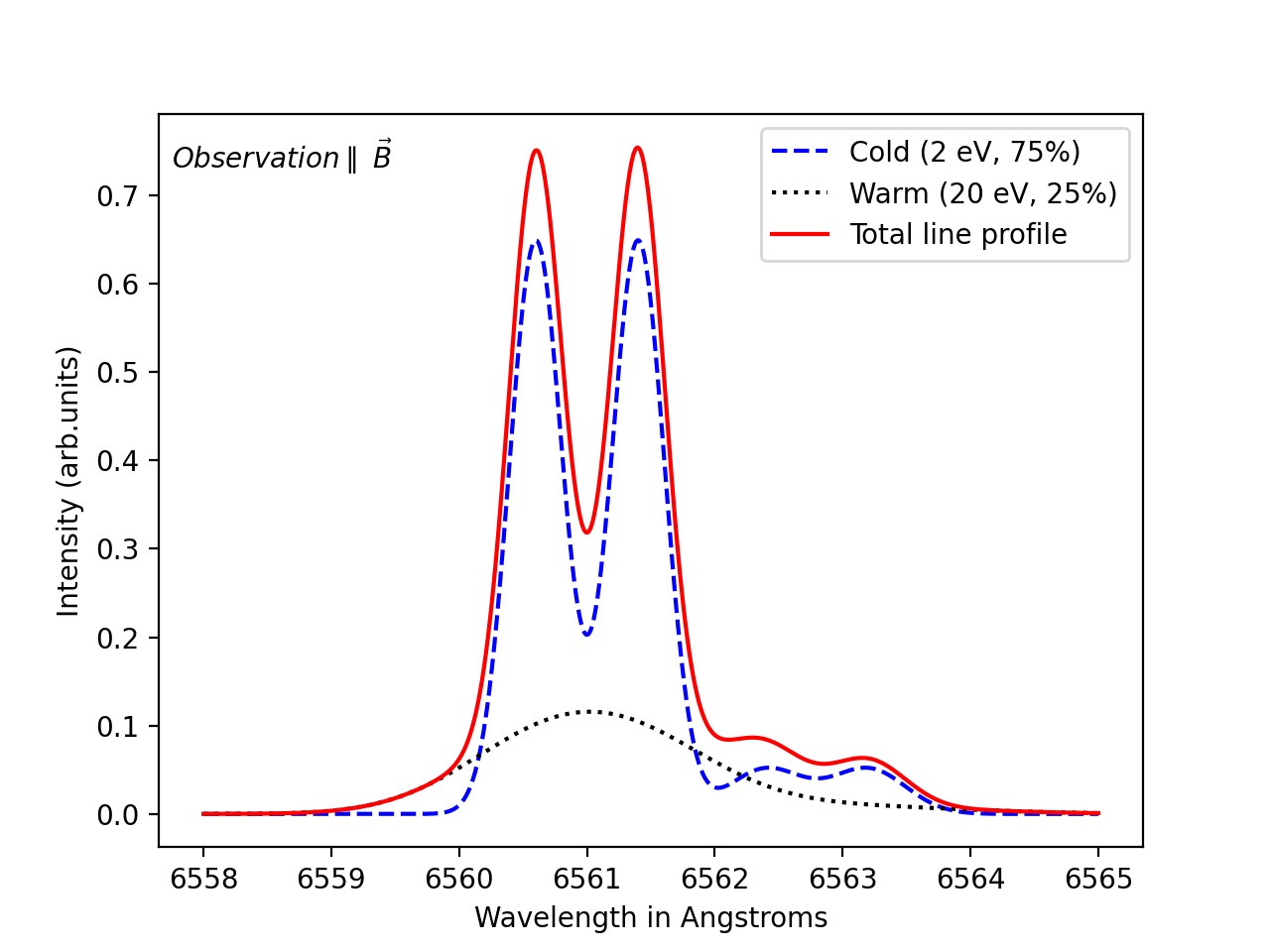 ∣ 14th SCSLSA 2023 ∣ 				∣ 20 JUNE 2023 ∣ 					 ∣    M. KOUBITI ∣
H-D Balmer-a line spectra
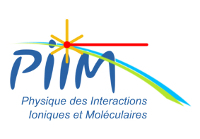 25
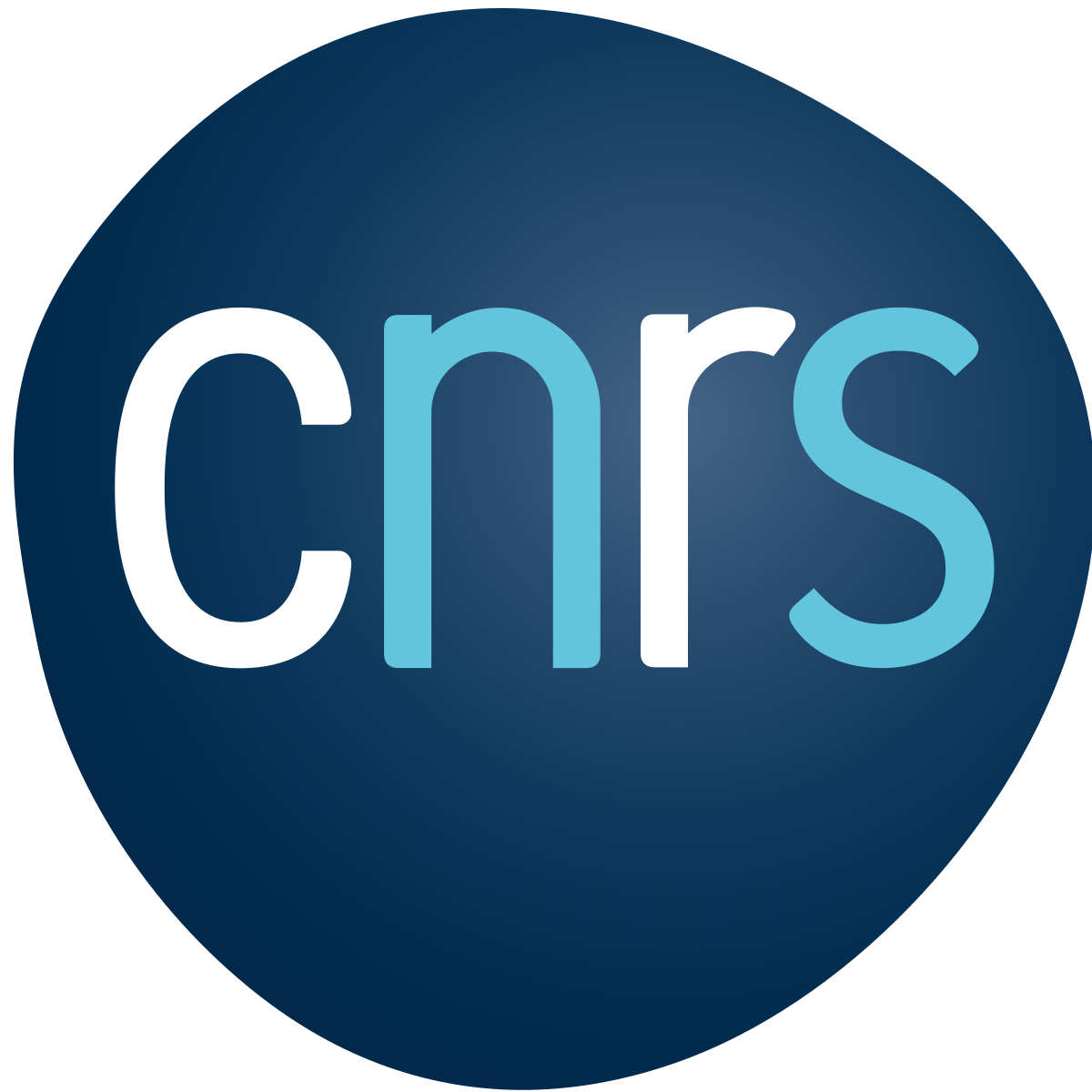 Getting the H/H+D ratio by fitting a synthetic Ha/Da line spectrum: an optimization issue
Hot or warm (same)
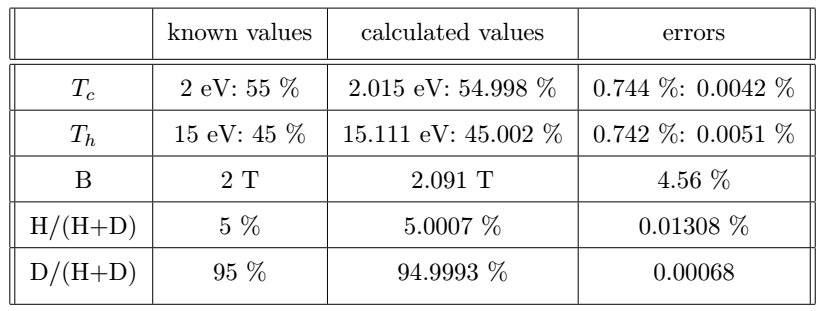 ∣ 14th SCSLSA 2023 ∣ 				∣ 20 JUNE 2023 ∣ 					 ∣    M. KOUBITI ∣
H-D Balmer-a line spectra
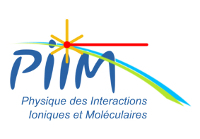 26
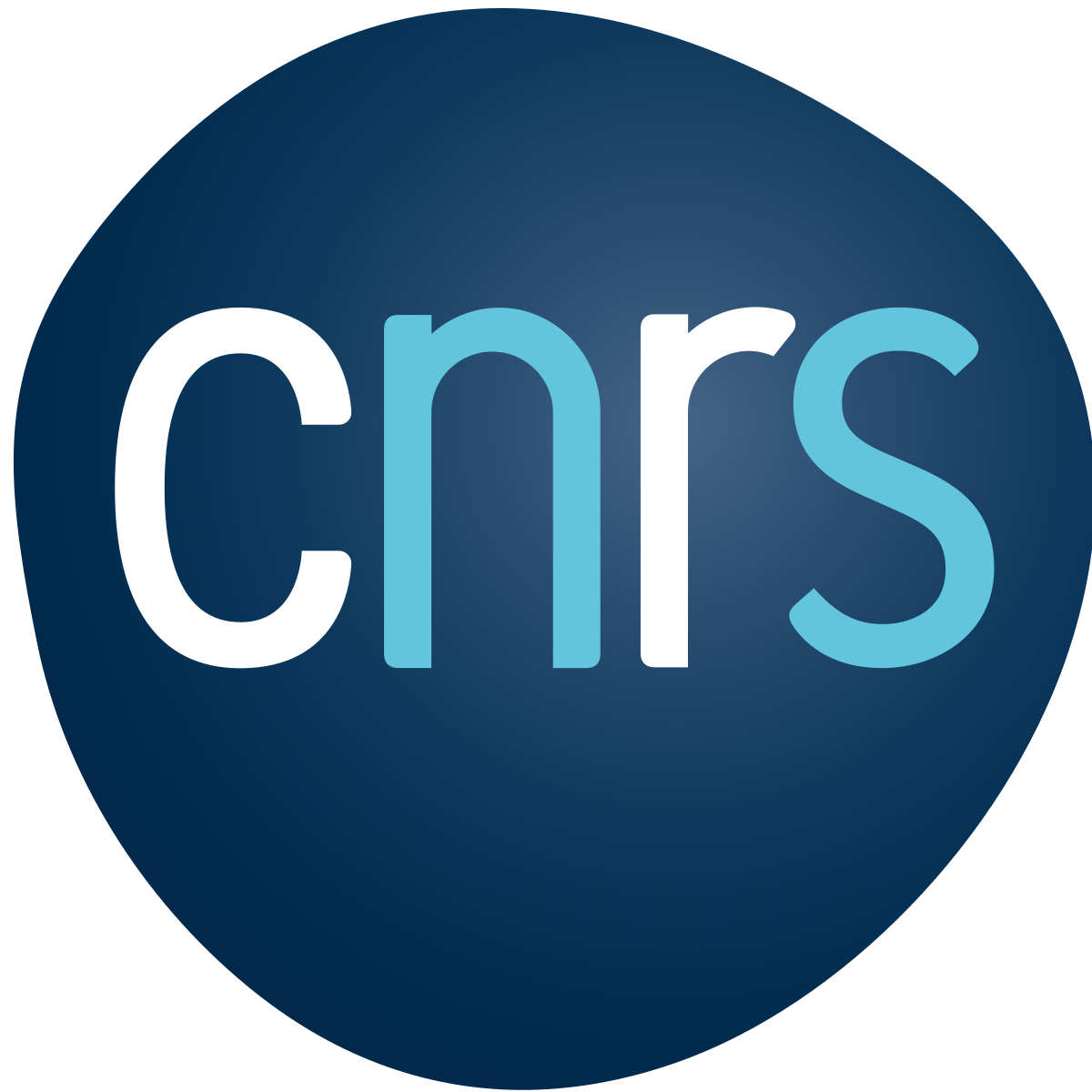 Getting the H/H+D ratio by fitting an experimental Ha/Da line spectrum
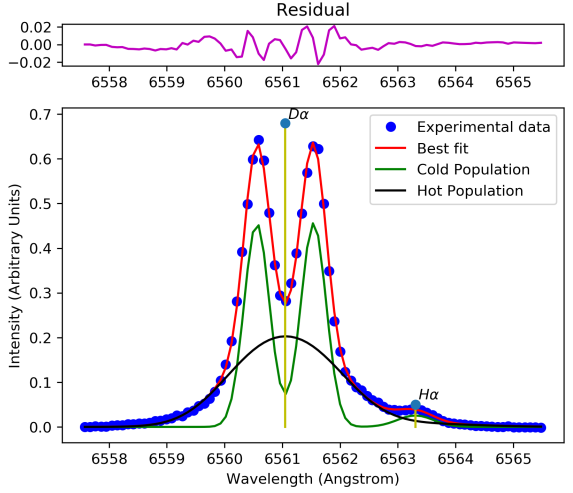 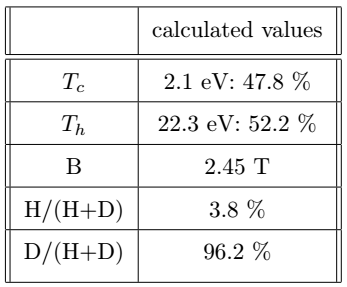 Hot=warm
∣ 14th SCSLSA 2023 ∣ 				∣ 20 JUNE 2023 ∣ 					 ∣    M. KOUBITI ∣
H-D Balmer-a line spectra
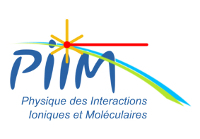 27
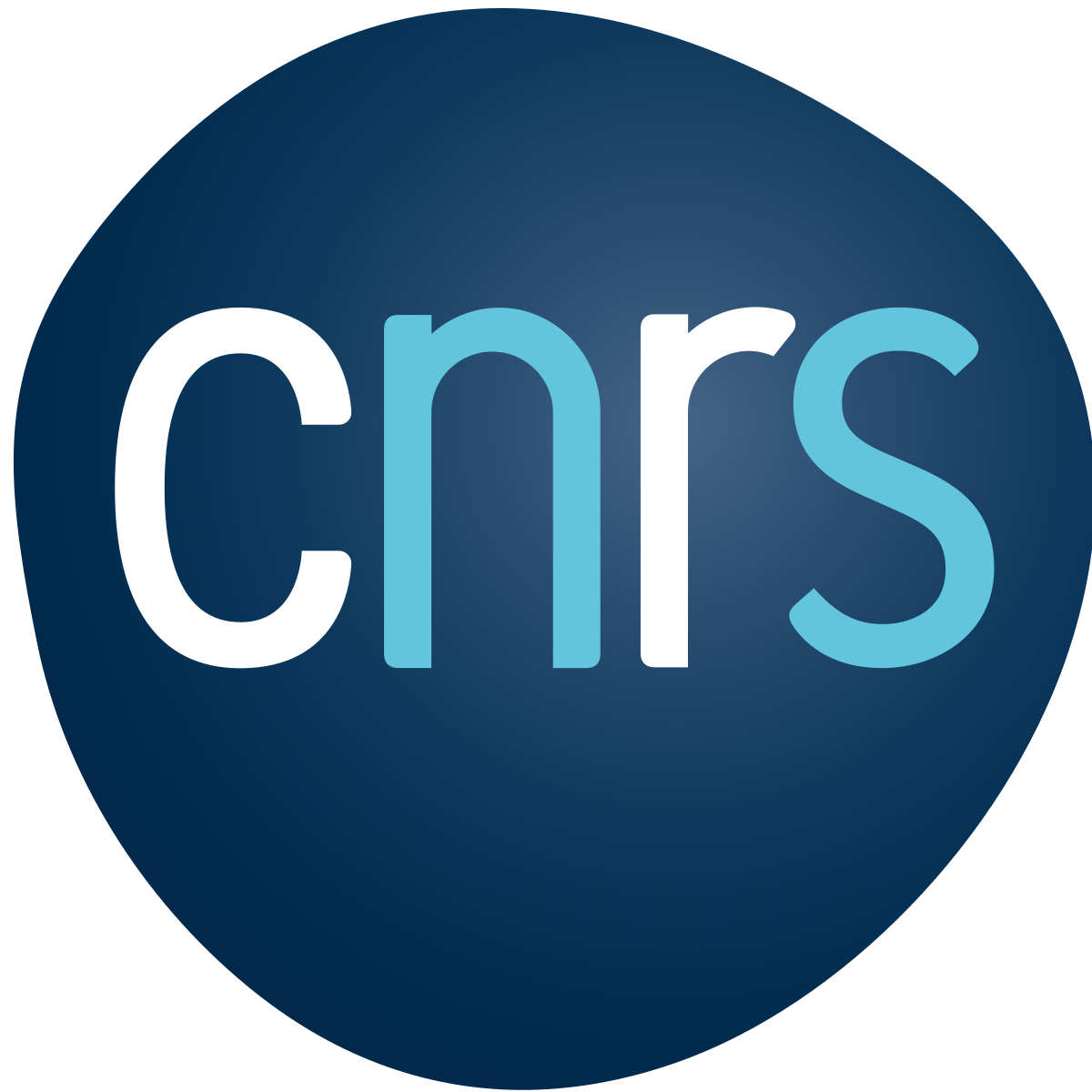 Getting H/H+D ratio using an alternative method
Use a DL algorithm combined with few spectroscopic features (instead of whole spectra) to determine the H/H+D ratios:
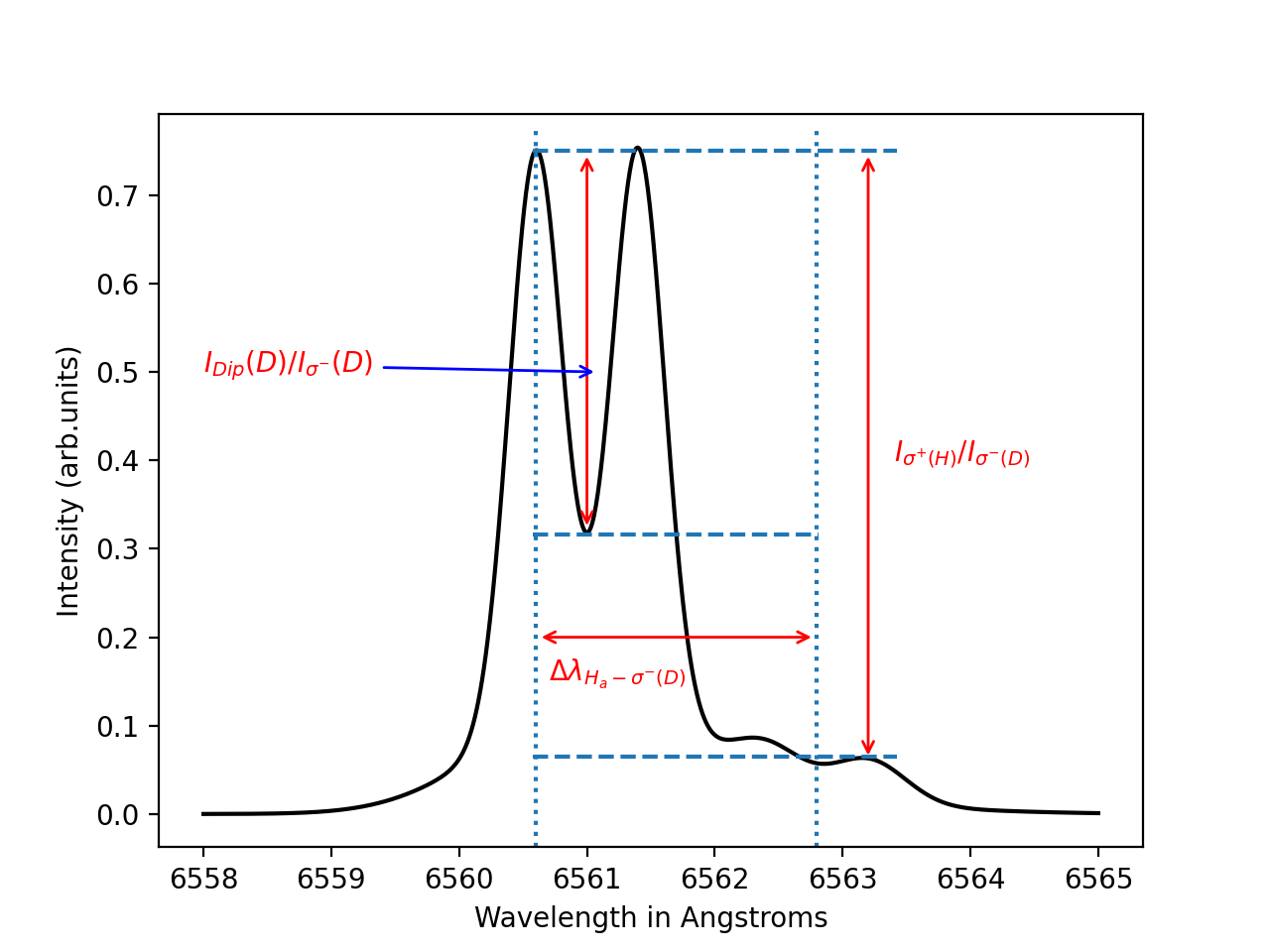 ∣ 14th SCSLSA 2023 ∣ 				∣ 20 JUNE 2023 ∣ 					 ∣    M. KOUBITI ∣
H-D Balmer-a line spectra
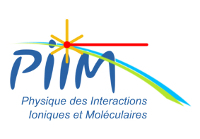 28
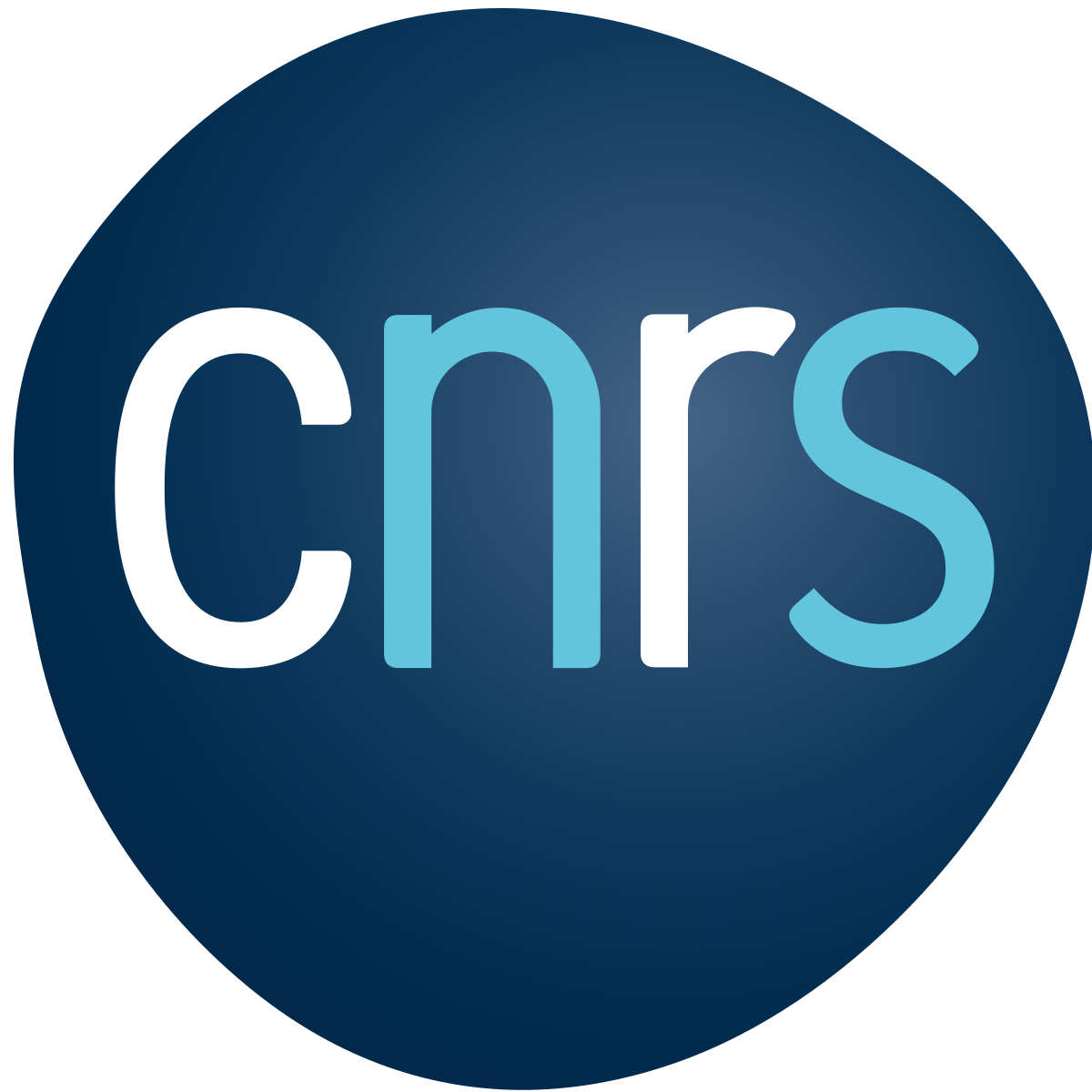 Generation of synthetic spectra and extraction of input features for the DL algorithm
Synthetic spectra were generated by varying the H/H+D, the B-field and the neutral population temperatures and fractions
B in the range 1-5 T
(100-x)%D-x%H mixtures where x varies between 1% and 25%
Varied neutral temperatures 2±0.2 eV & 20±2 eV
200 000 profiles for training & 2000 profiles for validation

Preprocessing code to extract the DL input features: The code determines the spectral minima and maxima and then calculate the input features (wavelength separation, peak-to-peak and dip-to-peak intensity ratios) for DL algorithm.
∣ 14th SCSLSA 2023 ∣ 				∣ 20 JUNE 2023 ∣ 					 ∣    M. KOUBITI ∣
H-D Balmer-a line spectra
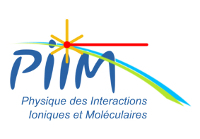 29
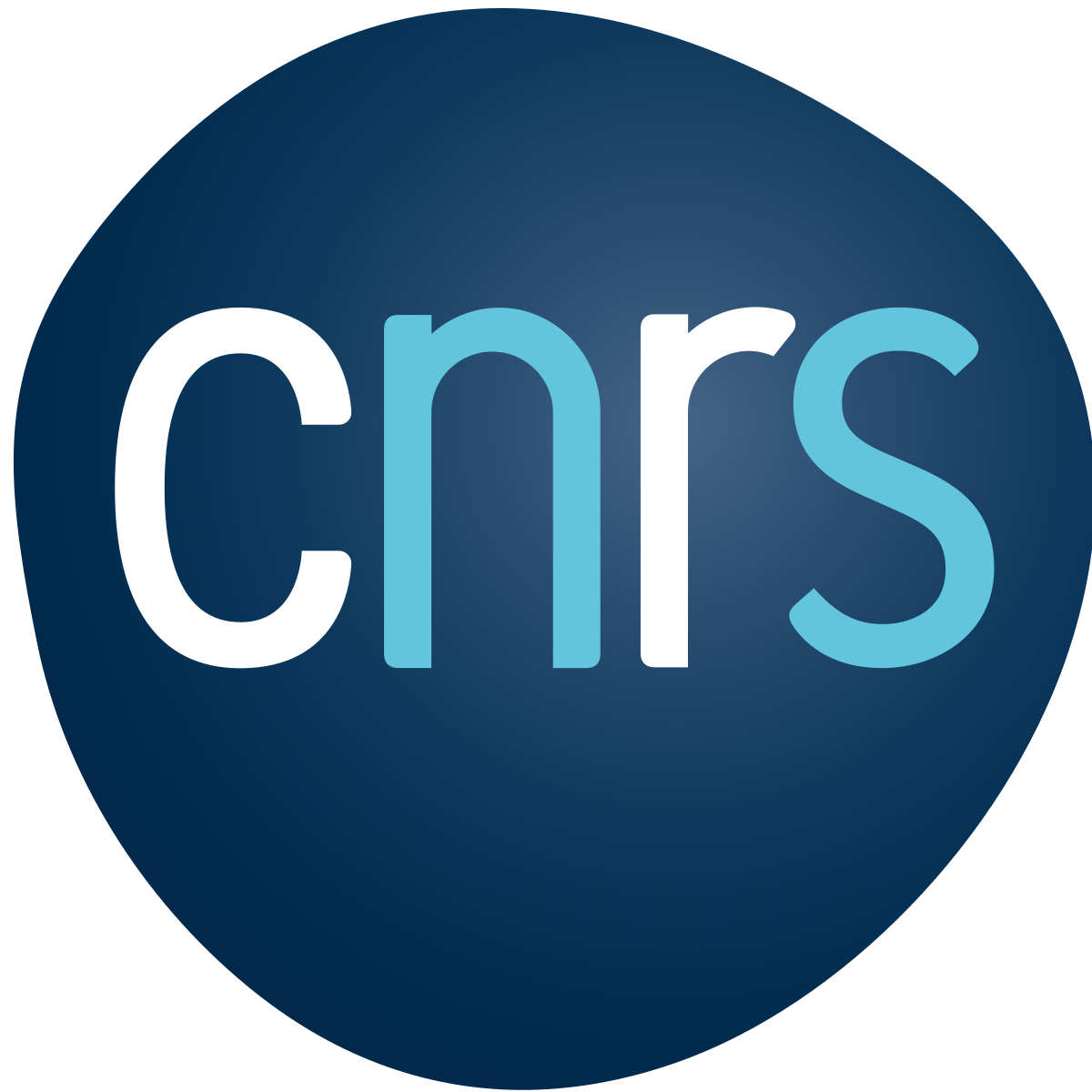 Application of a DL algorithm: TensorFlow ML platform
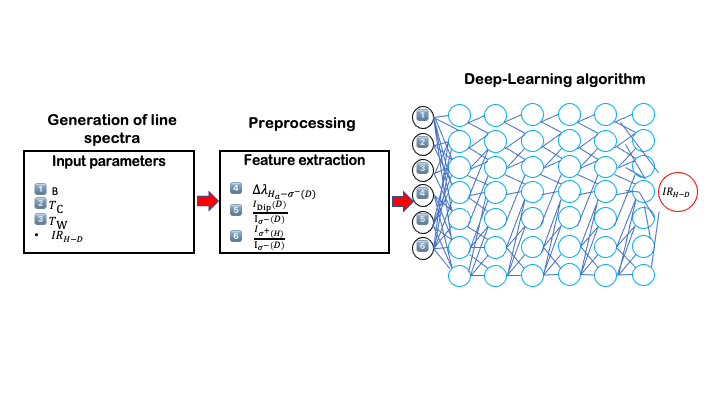 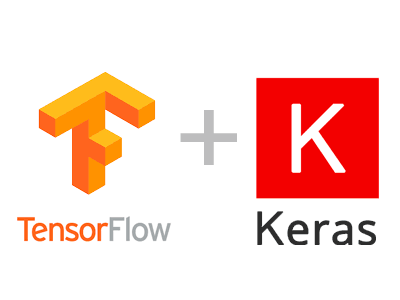 M. Koubiti and  M Kerebel  2022  Appl. Sci. 12  9891
https://www.tensorflow.org/guide		
https://keras.io/api/optimizers/adam/
∣ 14th SCSLSA 2023 ∣ 				∣ 20 JUNE 2023 ∣ 					 ∣    M. KOUBITI ∣
H-D Balmer-a line spectra
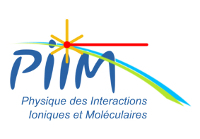 30
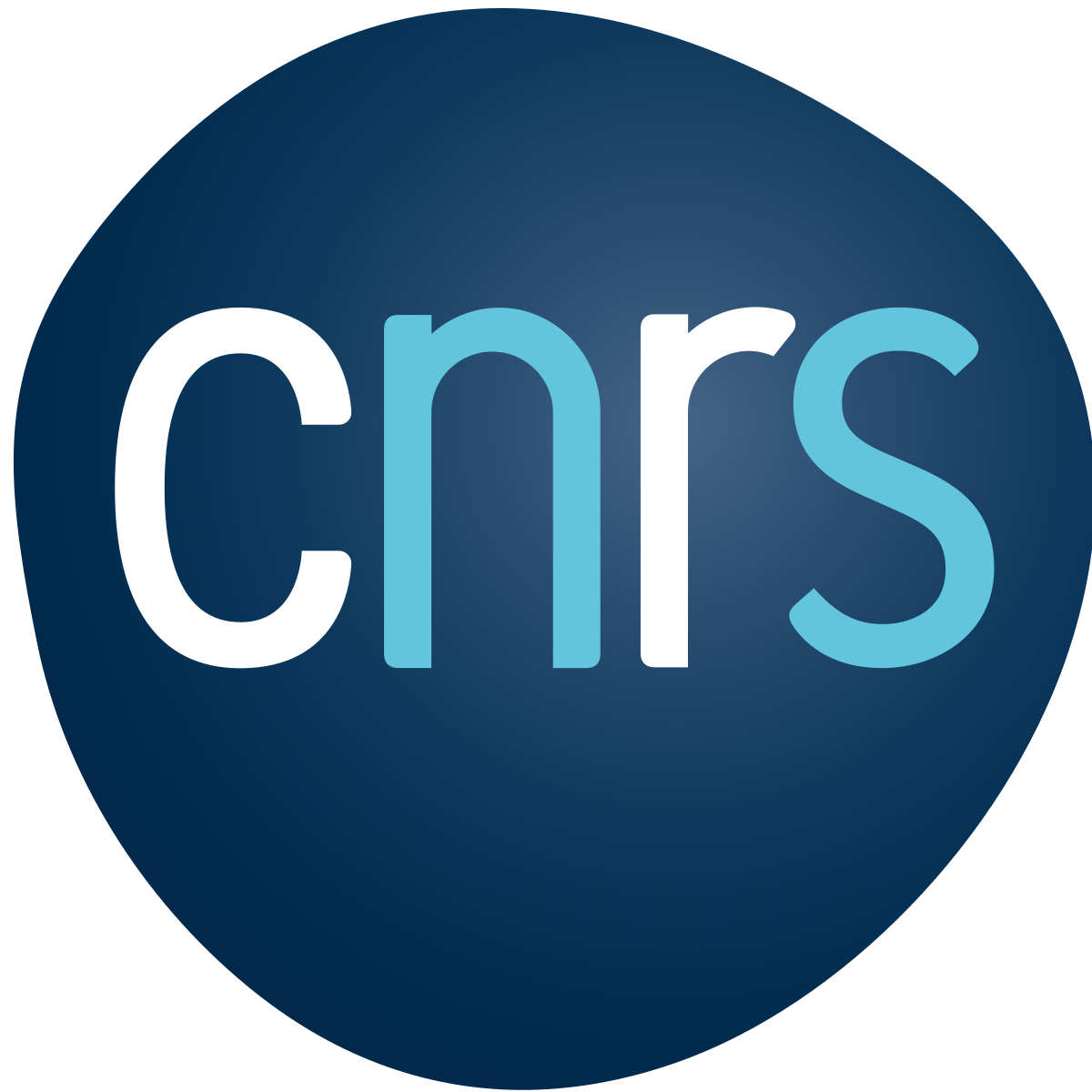 Loss function for the Keras ADAM optimizer
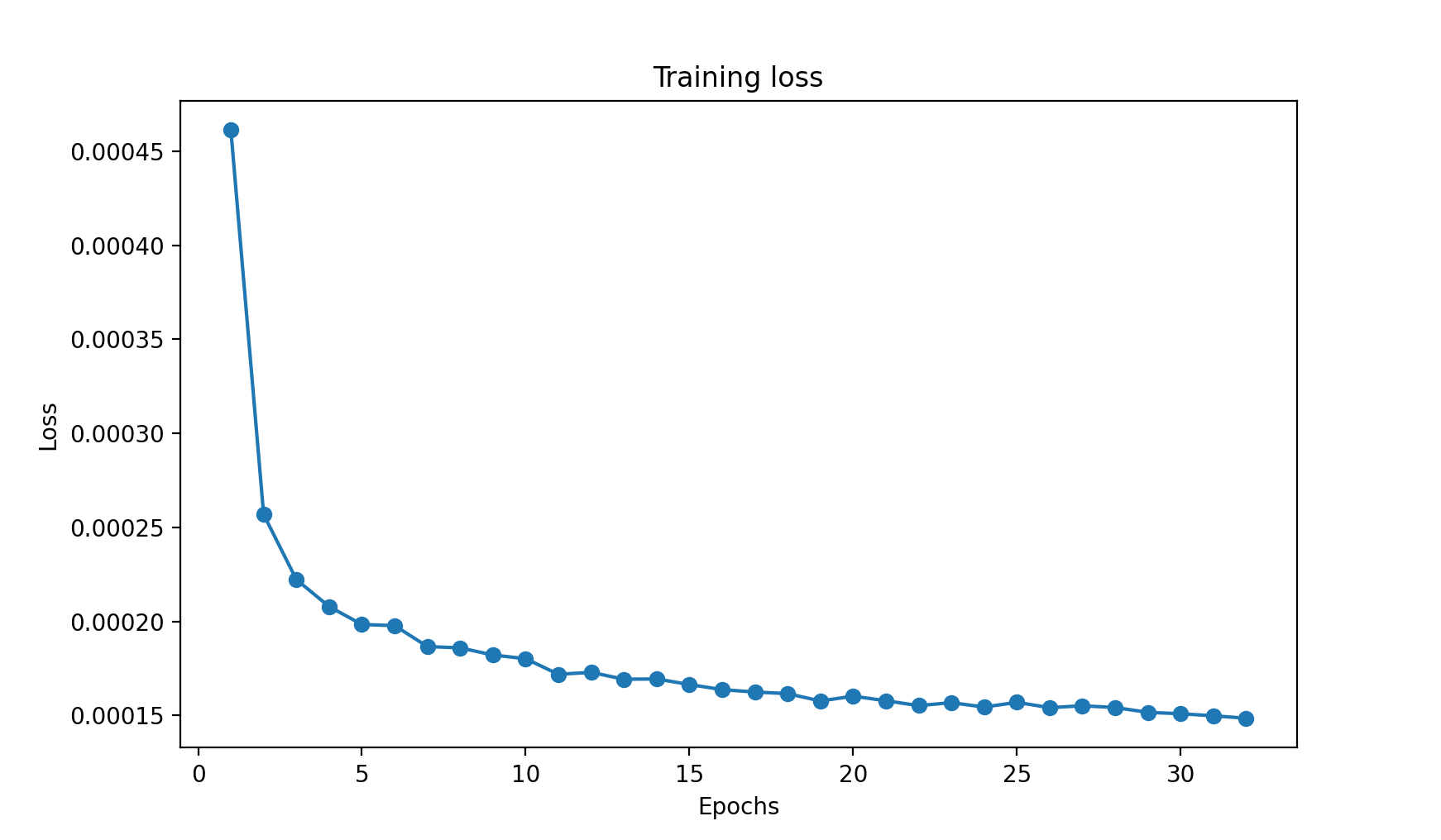 ADAM optimizer: https://keras.io/api/optimizers/adam/
∣ 14th SCSLSA 2023 ∣ 				∣ 20 JUNE 2023 ∣ 					 ∣    M. KOUBITI ∣
H-D Balmer-a line spectra
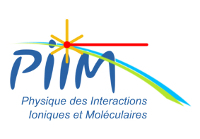 31
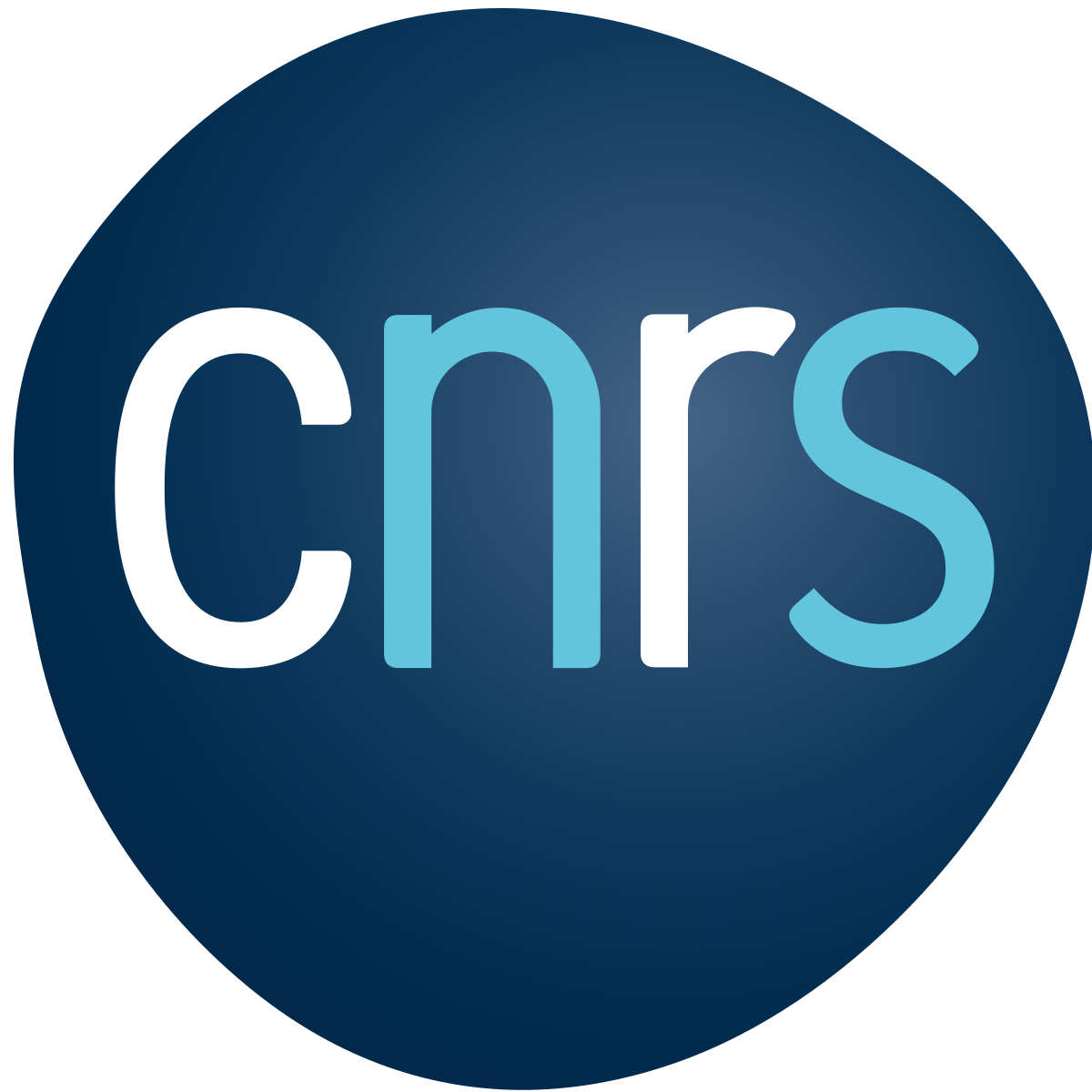 H/H+D predictions for noisy synthetic spectra
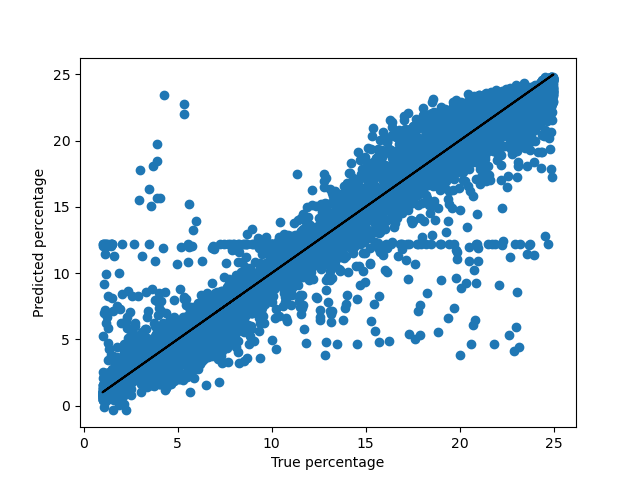 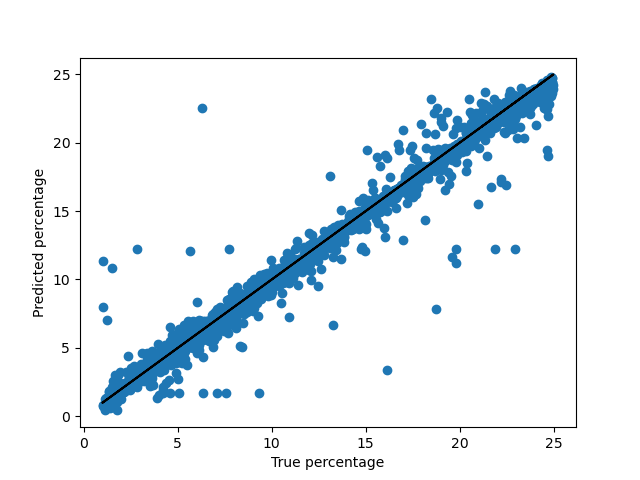 Training
Validation
MSE: 7.6%		Median error: 2.4%
MSE: 7.9%		Median error: 2.6%
These errors are not inherent to the DL algorithm but to the inaccuracy in the extraction of the spectroscopic features by the preprocessing code (maxima determination).
∣ 14th SCSLSA 2023 ∣ 				∣ 20 JUNE 2023 ∣ 					 ∣    M. KOUBITI ∣
H-D Balmer-a line spectra
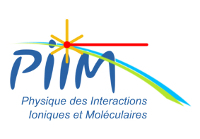 32
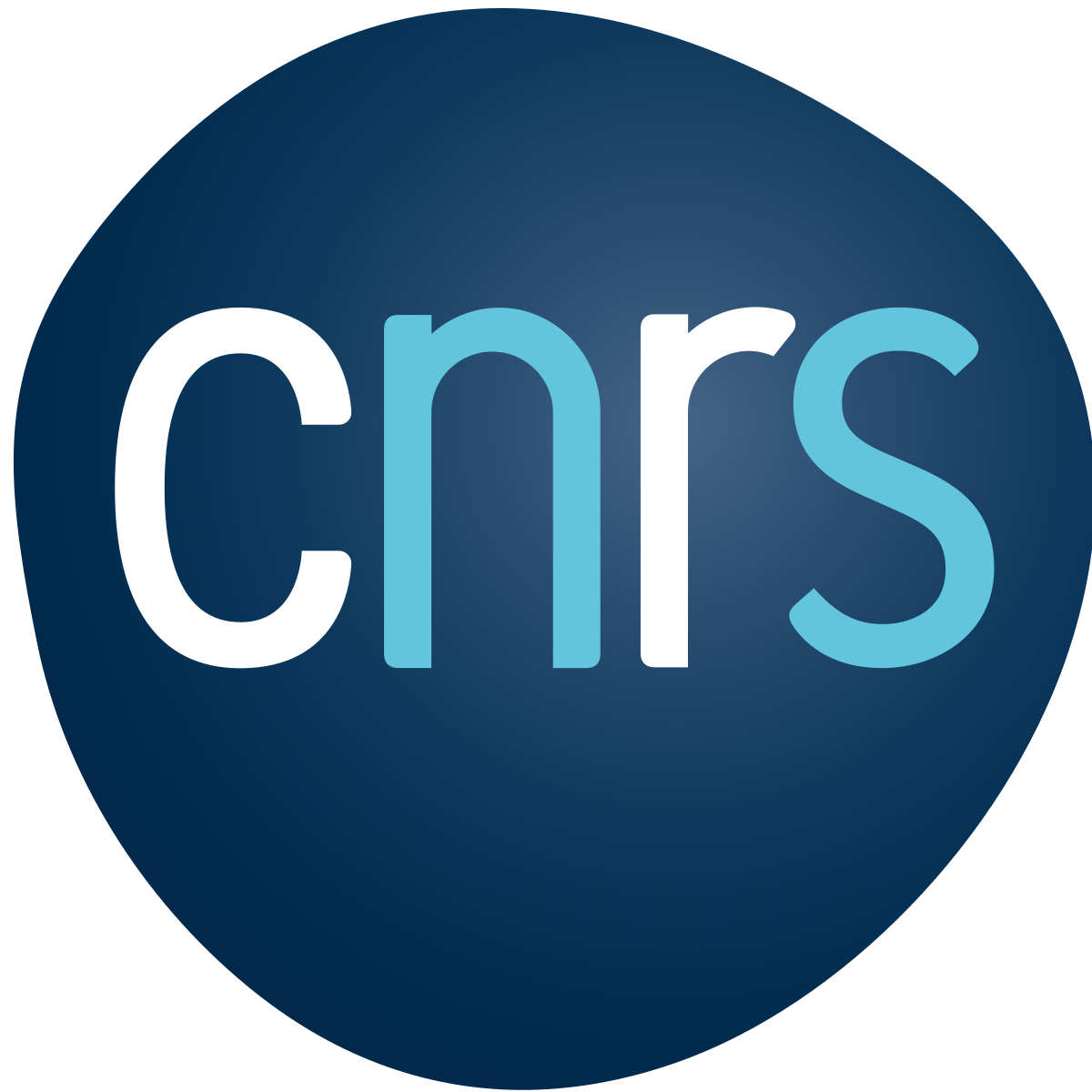 Application to an experimental spectrum
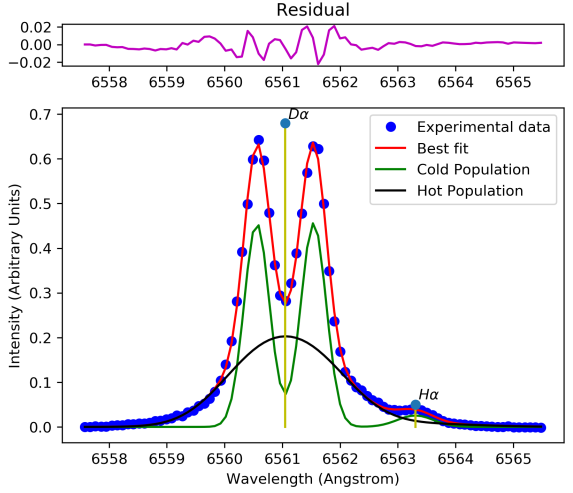 Isotopic ratio of hydrogen from the spectral fit: 3.8%
Isotopic ratio  predicted by the DL algorithm: 4.4%
Relative error of about 15%.
∣ 14th SCSLSA 2023 ∣ 				∣ 20 JUNE 2023 ∣ 					 ∣    M. KOUBITI ∣
H-D Balmer-a line spectra
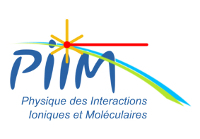 33
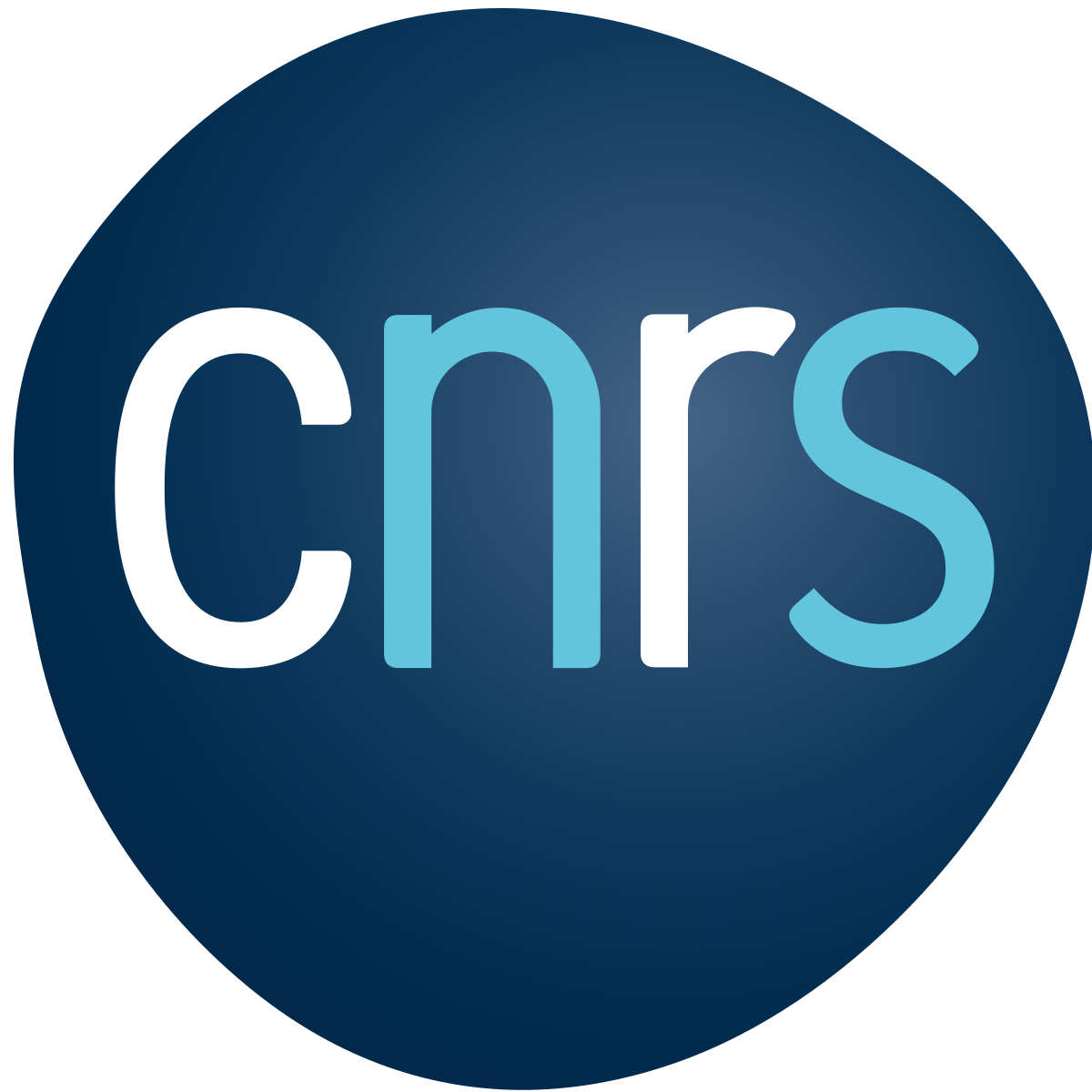 Updated plan
Step 1: use Ha/Da spectra to deduce the isotopic ratio in H-D mixtures

Step 2: repeat step 1 for D-T mixtures. The Ta line being very close to Da, dips and peaks are often not resolved to extract from spectra the input features for the DL algorithm

Step 2a: Identify and use non-spectroscopic parameters that can be measured in real-time as input features for DL regression algorithm to determine D/H+D ratios
Step 2b: Extend to D-T plasmas 

Step 4: make predictions (e.g.,  for  ITER prior to its operation).
∣ 14th SCSLSA 2023 ∣ 				∣ 20 JUNE 2023 ∣ 					 ∣    M. KOUBITI ∣
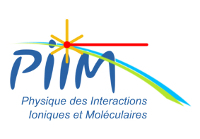 34
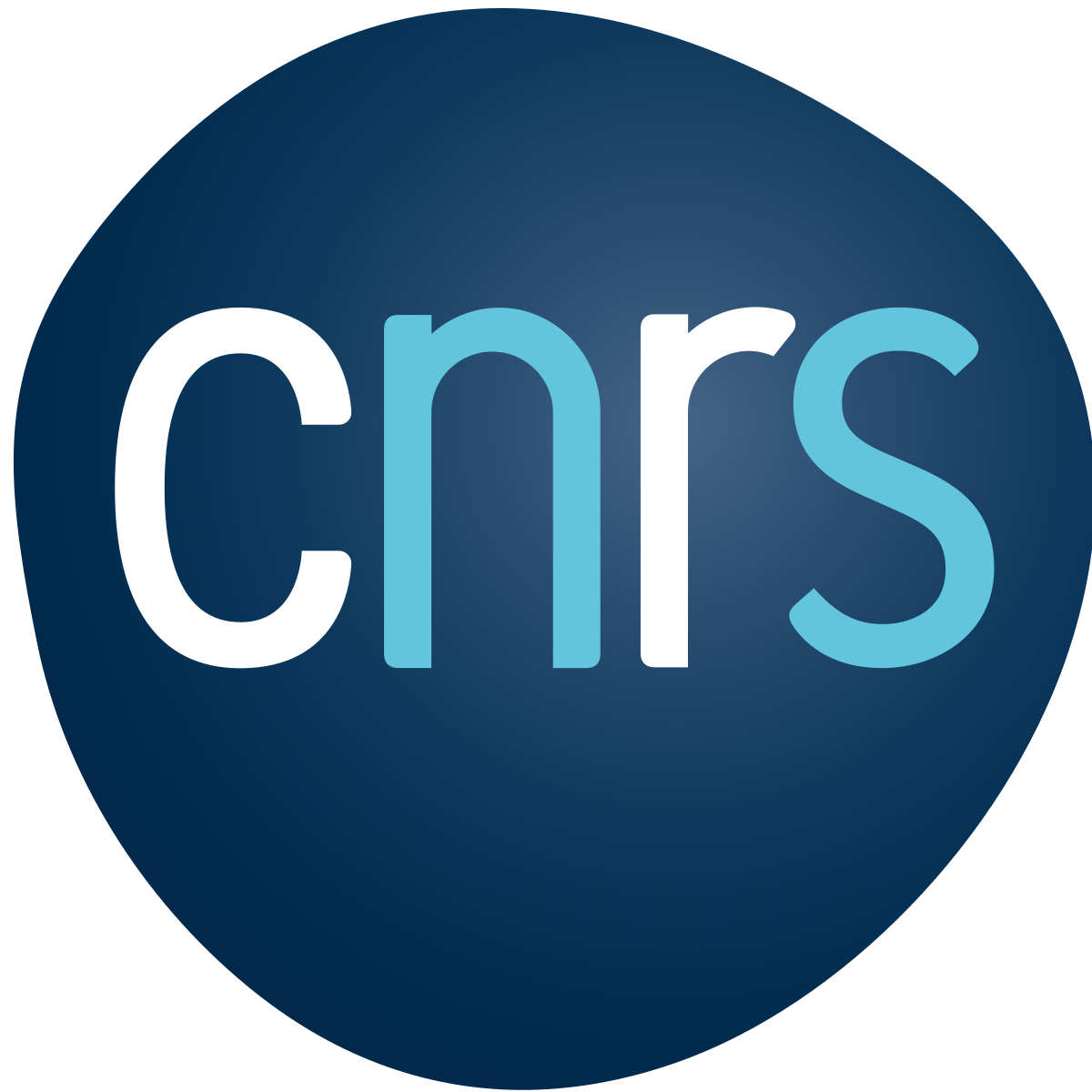 SUMMARY 	
A method combining ANN algorithm with spectroscopic characteristics of the Ha/Da line is proposed for the D/H+D isotopic ratio determination.

The proof-of-principle of the method was demonstrated through the use of a set of ~200 000 profiles for typical conditions of tokamak divertors.

A lot of work remains to be done before reaching the objectives:

Extend and refine the conditions of divertors, improve the preprocessing code and generalize to available multi-machine experimental data.
Do without spectroscopy: identify and use parameters (other than spectroscopic, measured in real-time) as input features for the DL regression algorithm to determine D/H+D ratios.
Make predictions to both H-D and D-T plasmas

“Can the use of AI with spectroscopy lead to its end?”
∣ 14th SCSLSA 2023 ∣ 				∣ 20 JUNE 2023 ∣ 					 ∣    M. KOUBITI ∣
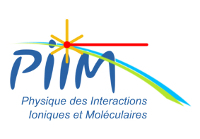 35
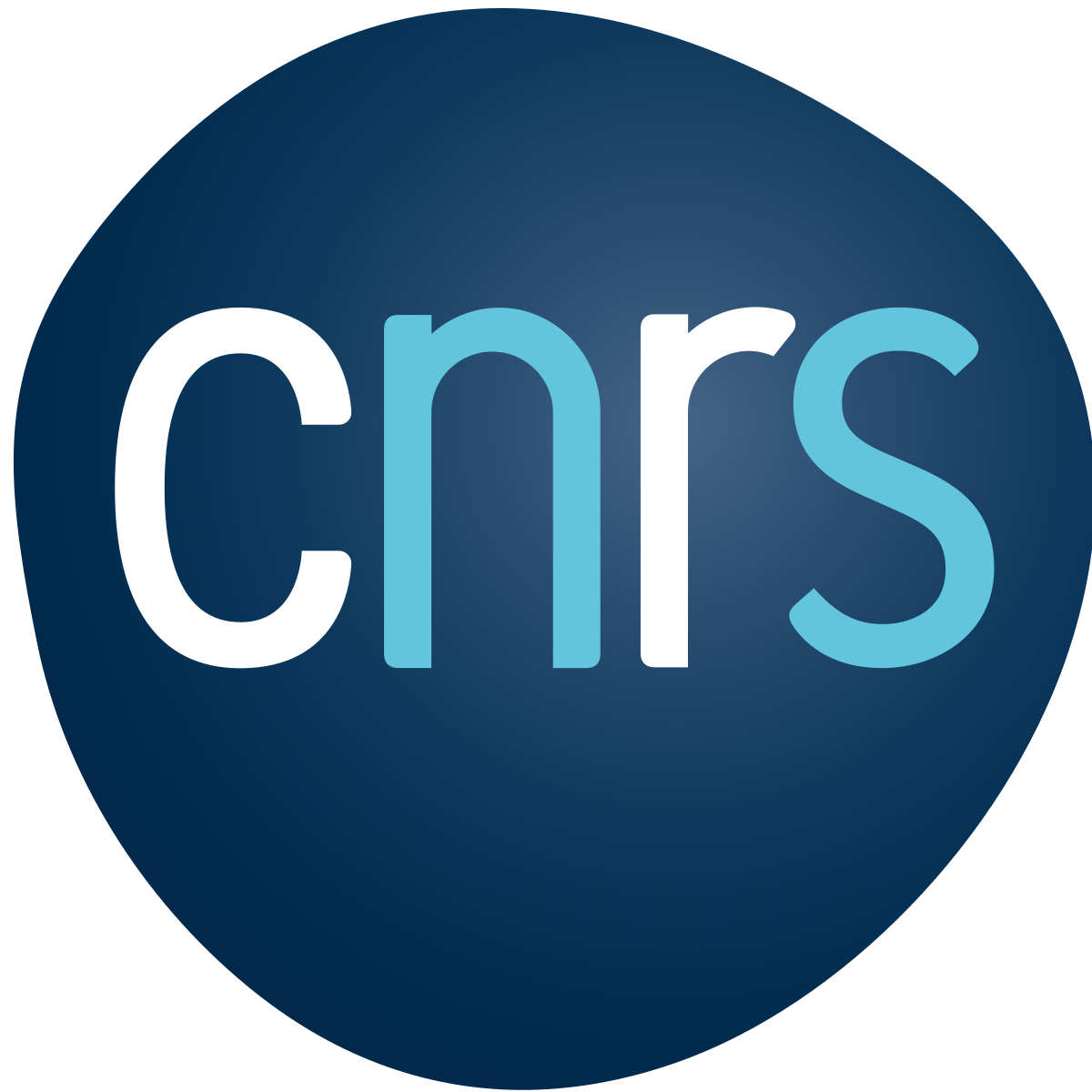 Acknowledgement to the Federation of Research on Magnetically Confined Fusion for the funding





THANK YOU FOR YOUR ATTENTION
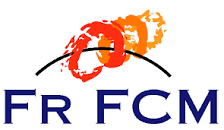 ∣ 14th SCSLSA 2023 ∣ 				∣ 20 JUNE 2023 ∣ 					 ∣    M. KOUBITI ∣